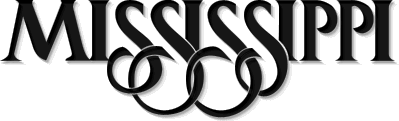 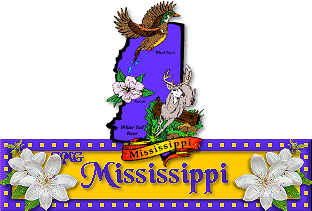 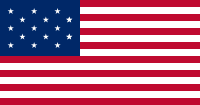 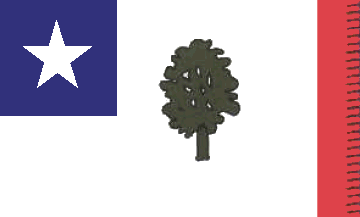 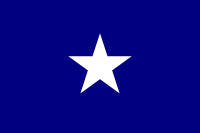 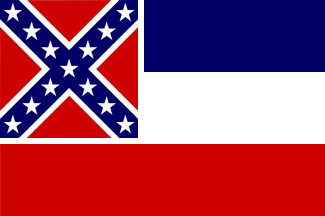 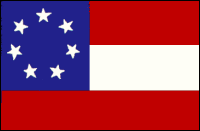 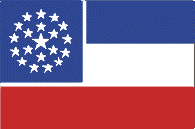 Page 348
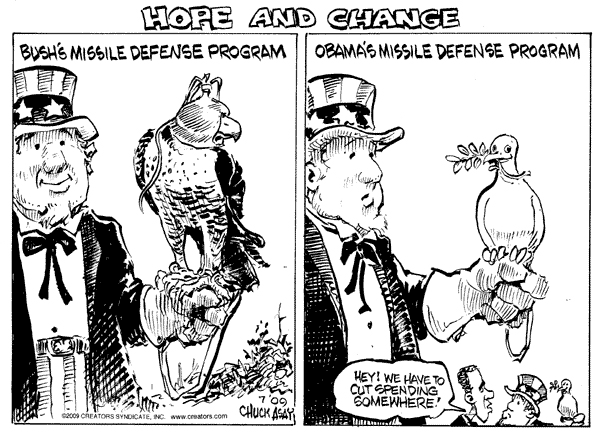 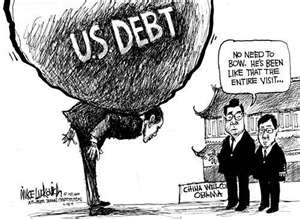 Obama finally cuts spending!
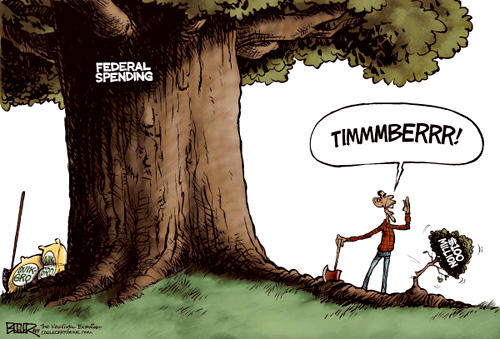 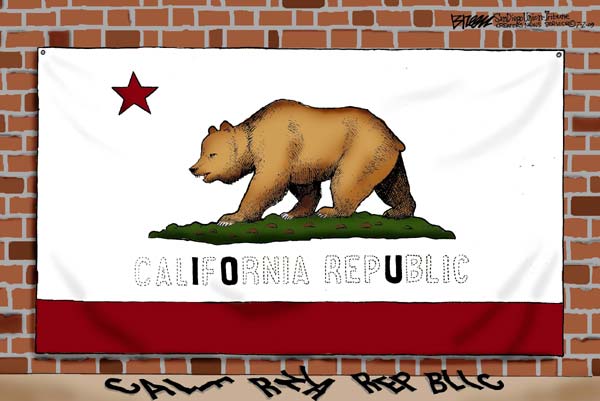 Review from last class
Executive Branch


Judicial Branch
Electoral College
Requirements for office.
Line of Succession
Supreme Court
Other Courts
Objectives :
Explain how civic responsibilities are important to Mississippians as citizens of the United States and residents of a global setting. MS5

  Explain the necessity of politics and government. MS5a

  Explain how the United States Constitution grants and distributes power to national and state government. MS5c
How important is it that you know about the constitution?
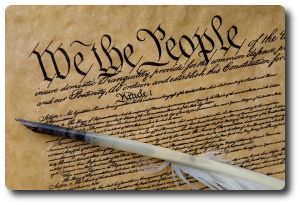 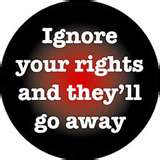 What about churches or National Rifle Association?
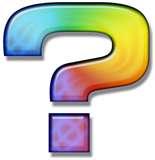 Overview
Constitution
Mississippi Constitution.
Principles of the Constitution.
Changing the Constitution.
Mississippi Legislature
How it is set-up.
Sessions
Power
Organization
How to make a law.
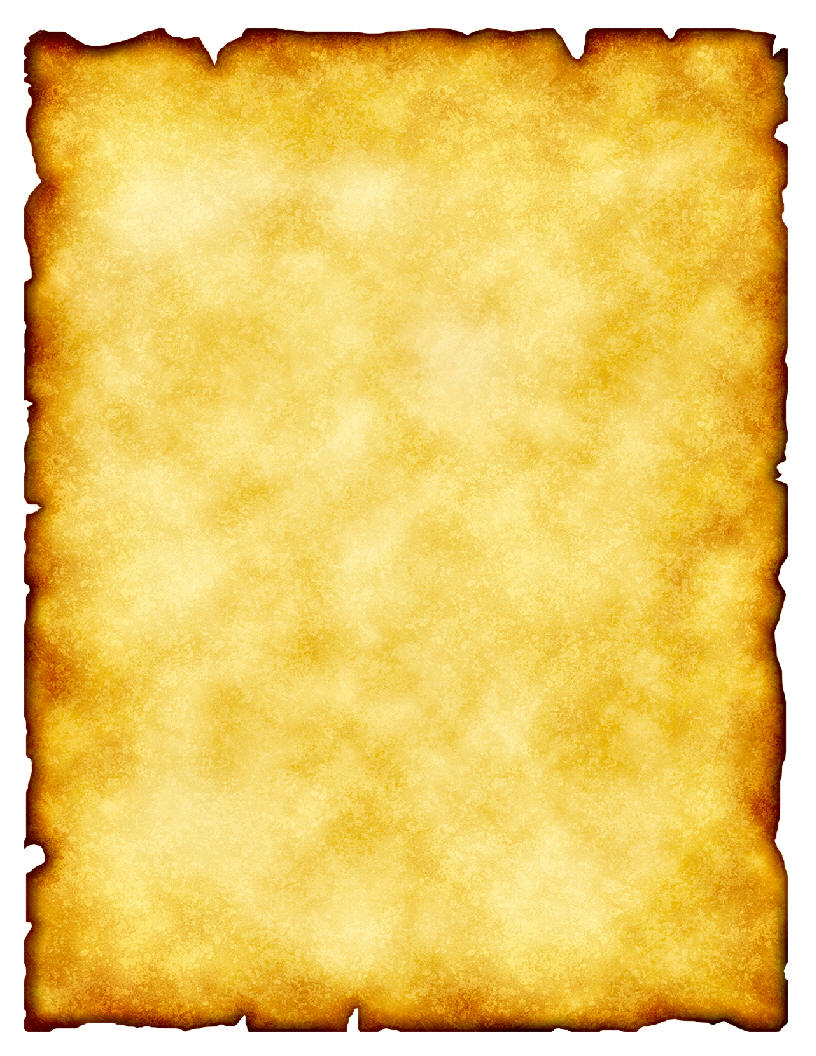 What is a constitution?
A document that sets up the framework of a government and determines its power and limitations.
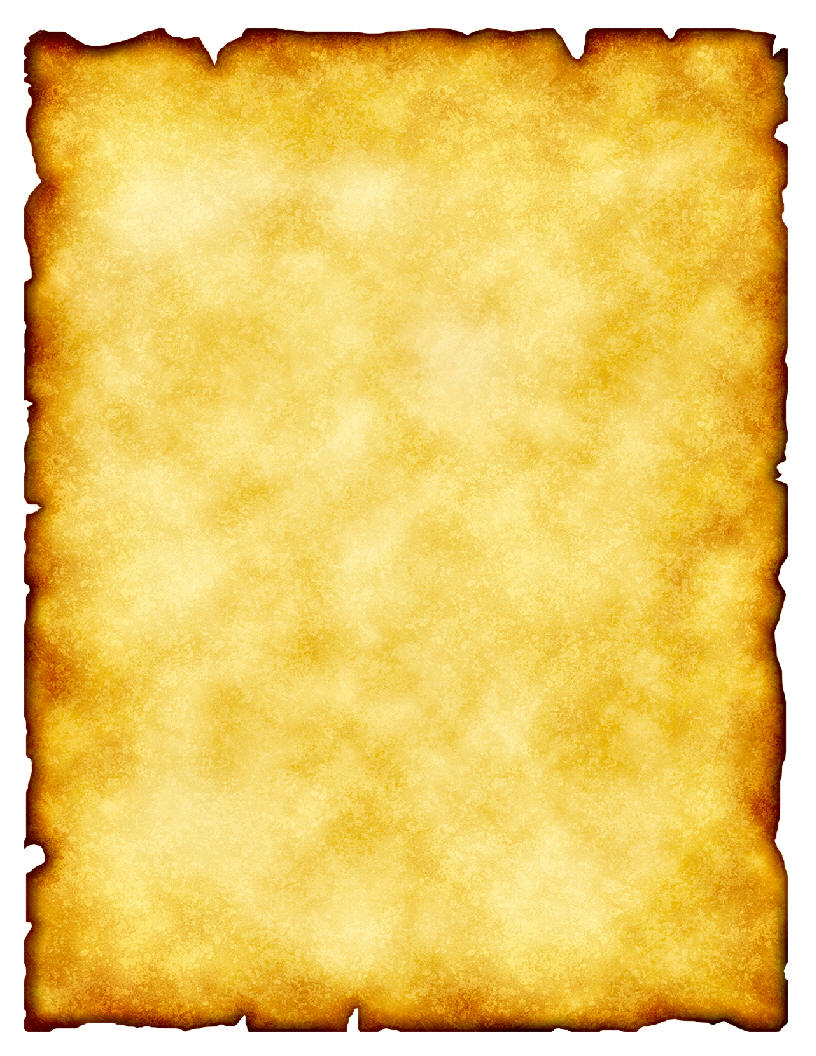 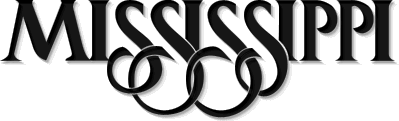 Constitution of 1890
We, the people of Mississippi in convention assembled, grateful to almighty God, and invoking his blessing on our work, do ordain and establish this constitution.
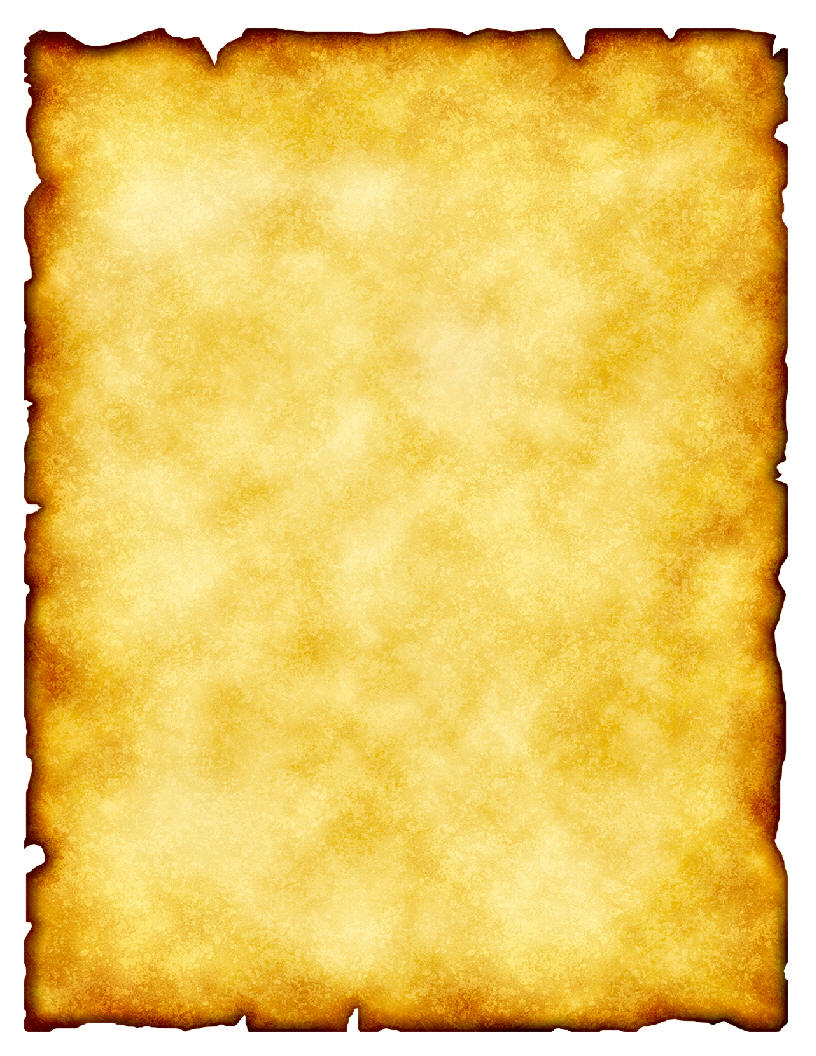 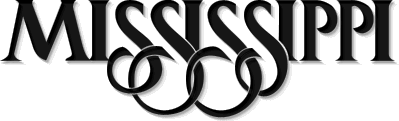 How many constitutions has Mississippi had?
4 or 5
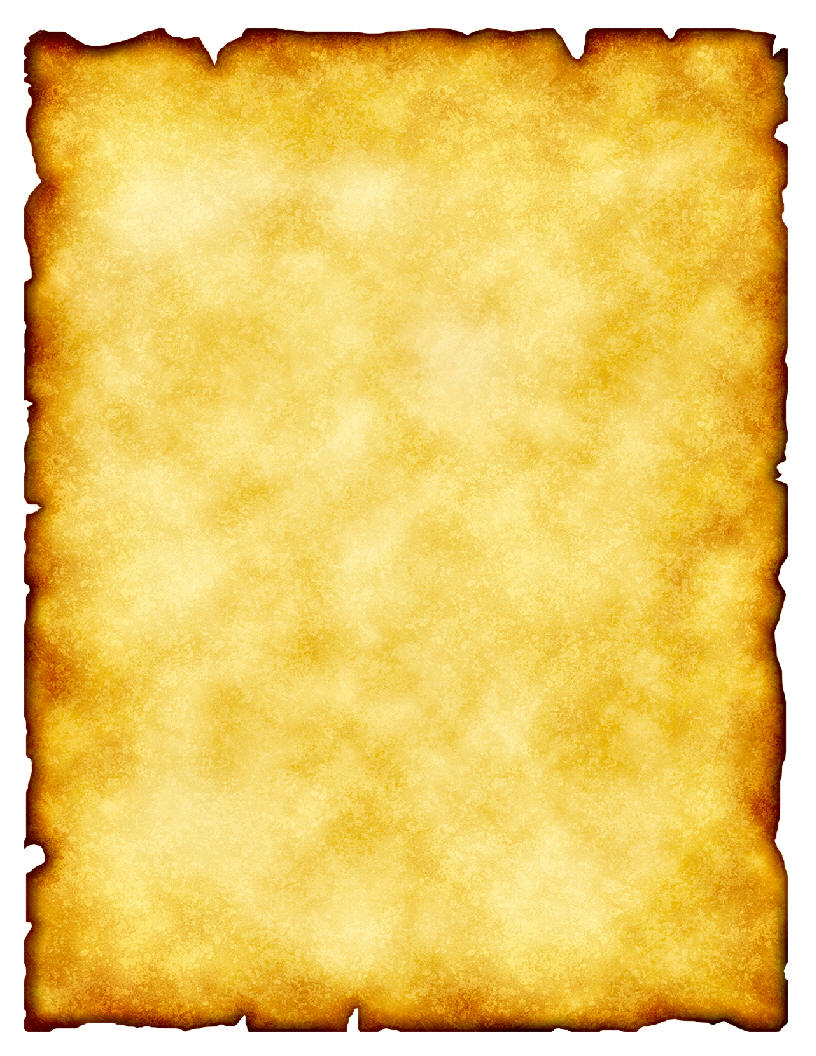 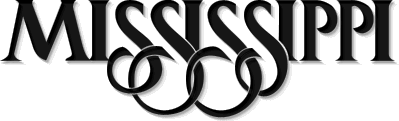 What was Mississippi’s first Constitution?
The Constitution of 1817
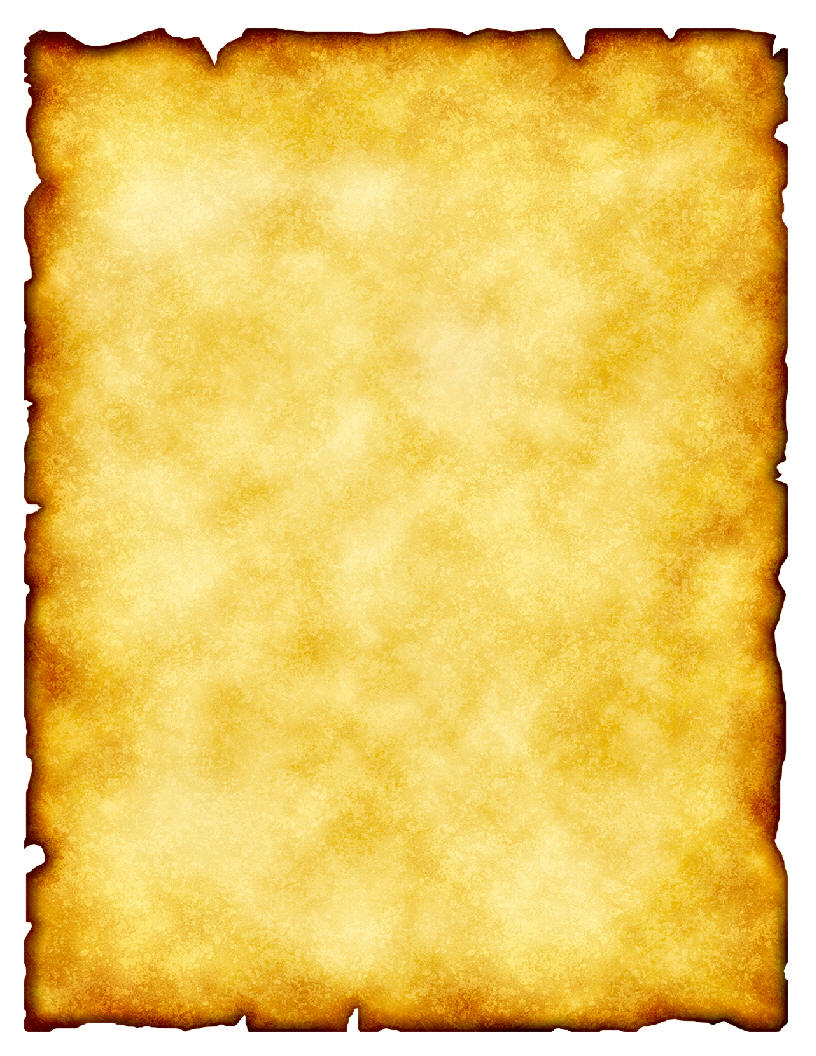 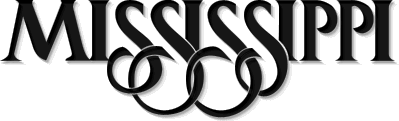 What was Mississippi’s second Constitution?
The Constitution of 1832
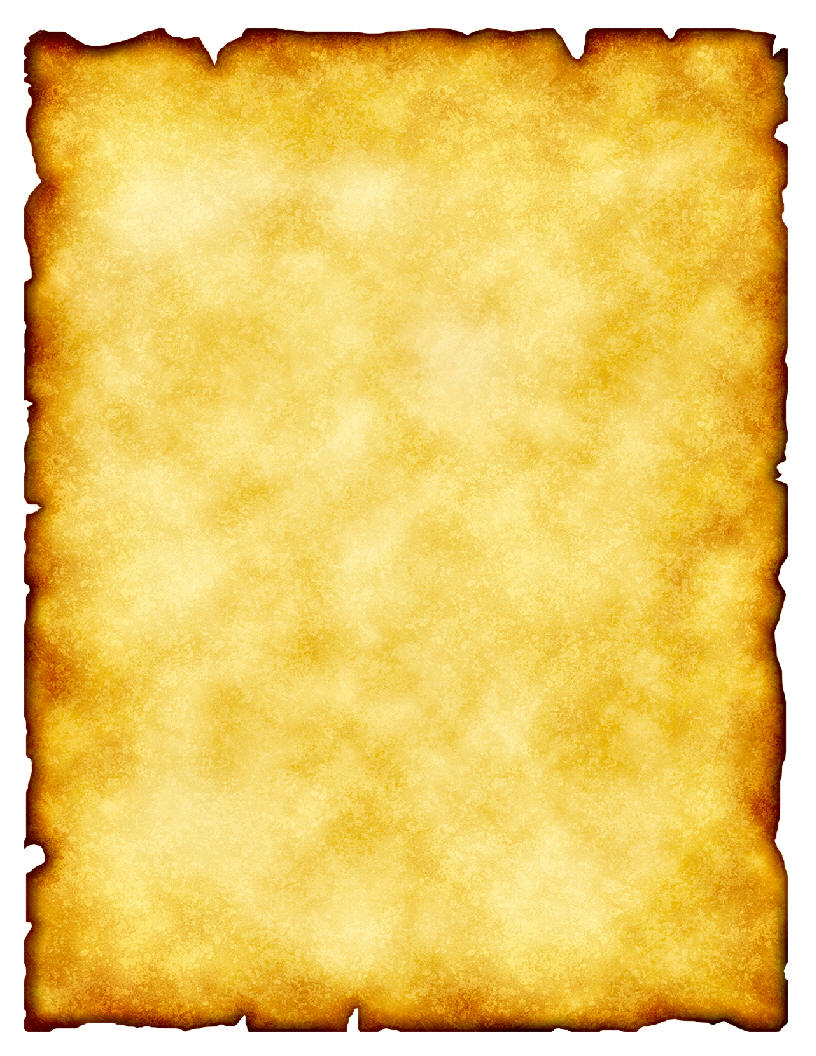 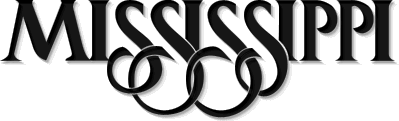 What was Mississippi’s third Constitution?
The Constitution of 1865 or 1869
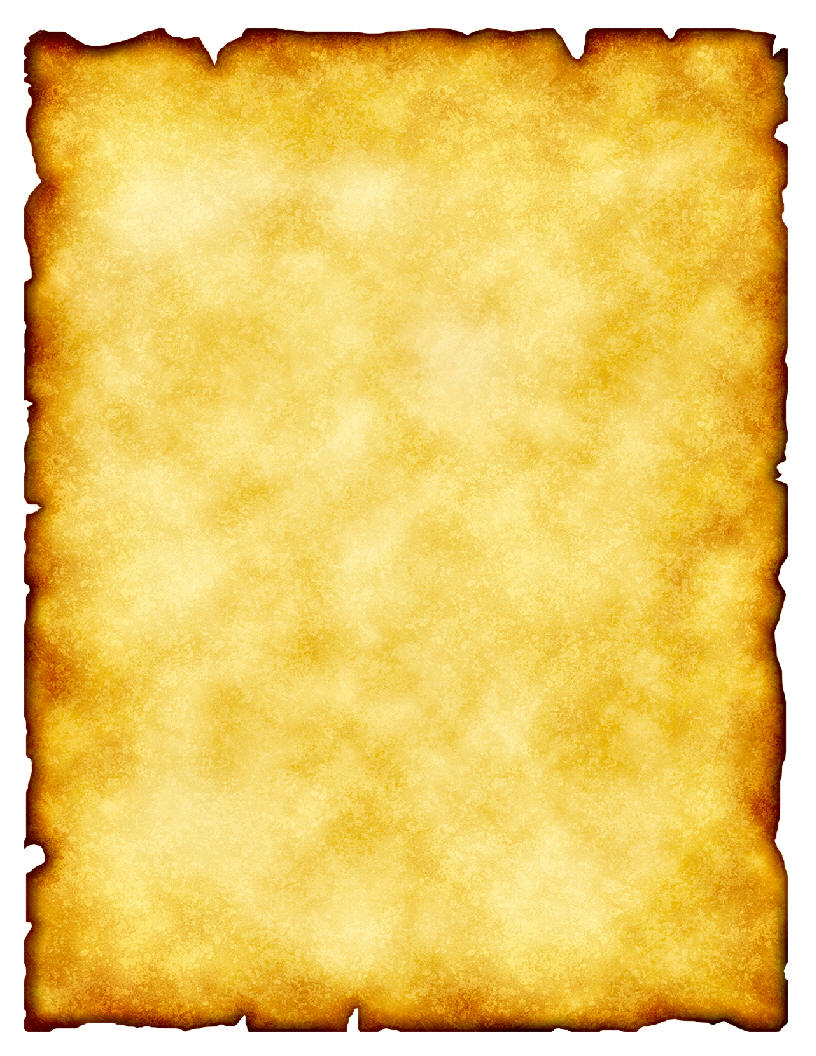 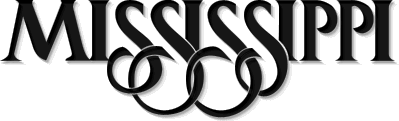 What was Mississippi’s fourth Constitution?
The Constitution of 1869 or 1890
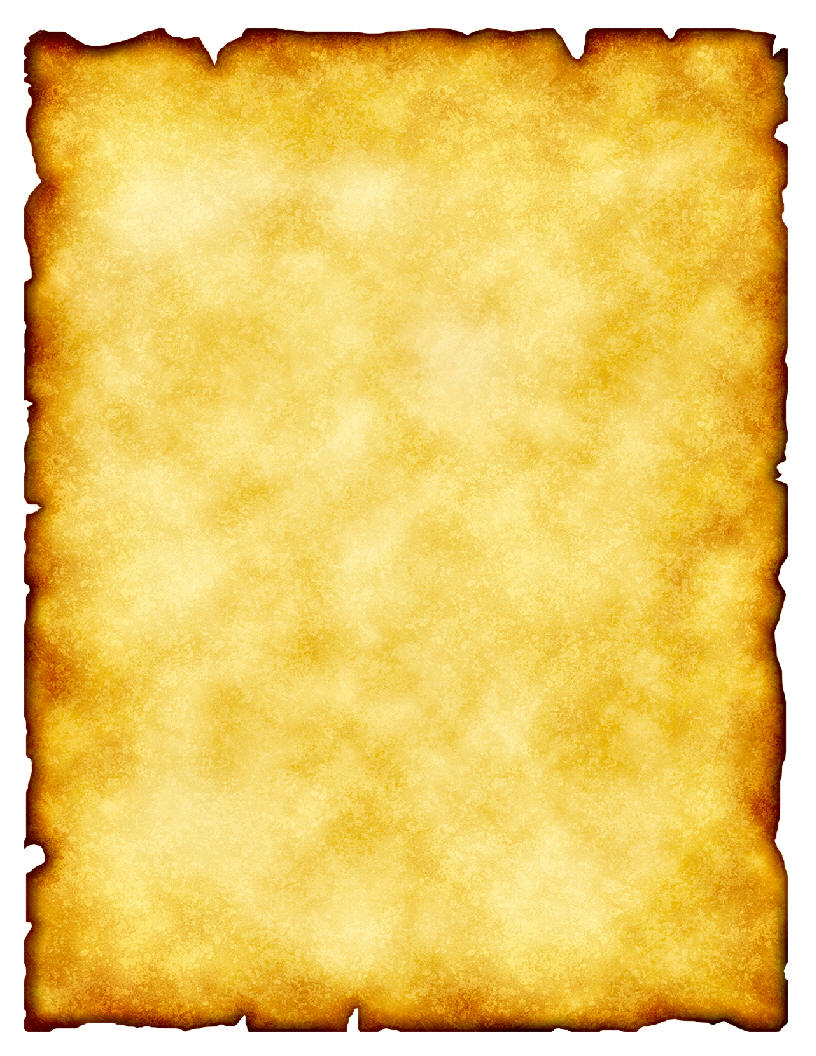 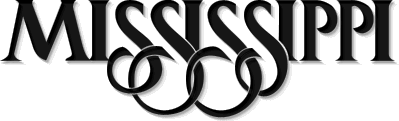 What was Mississippi’s fifth Constitution?
The Constitution of 1890
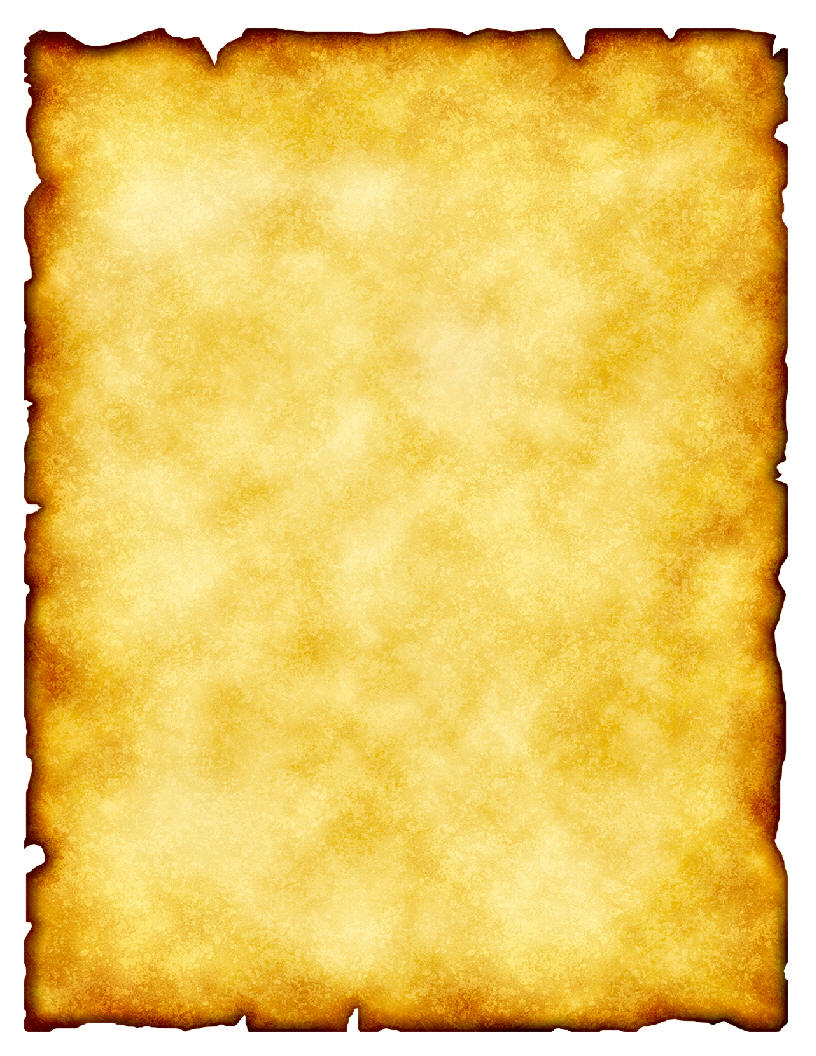 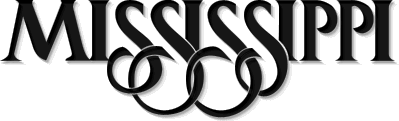 Who wrote the Mississippi’s 1890 Constitution?
Male, mostly white, lawyers, farmers and planters.
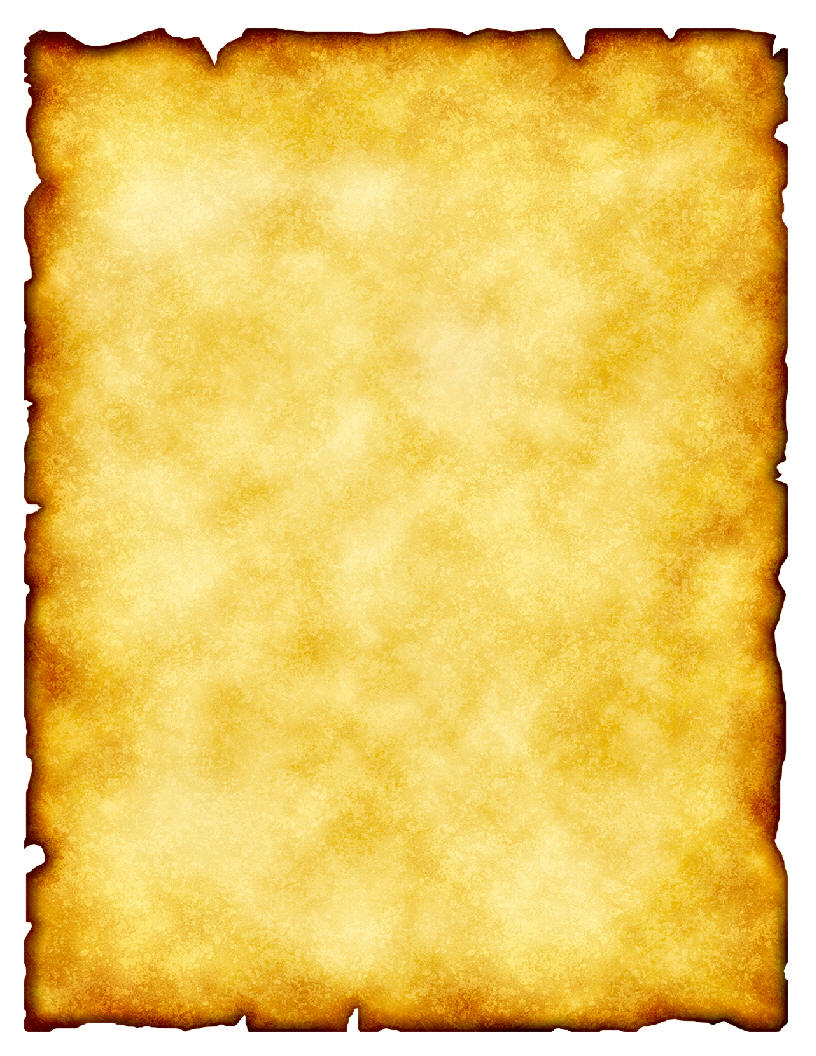 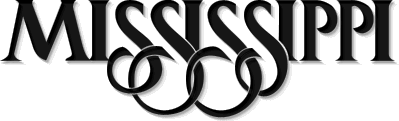 Any black member of the convention?
(1 out of 134) 
Isaiah T. Montgomery, a wealthy planter.
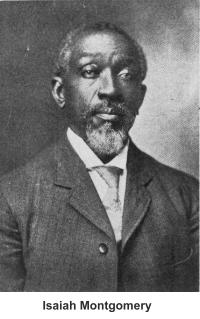 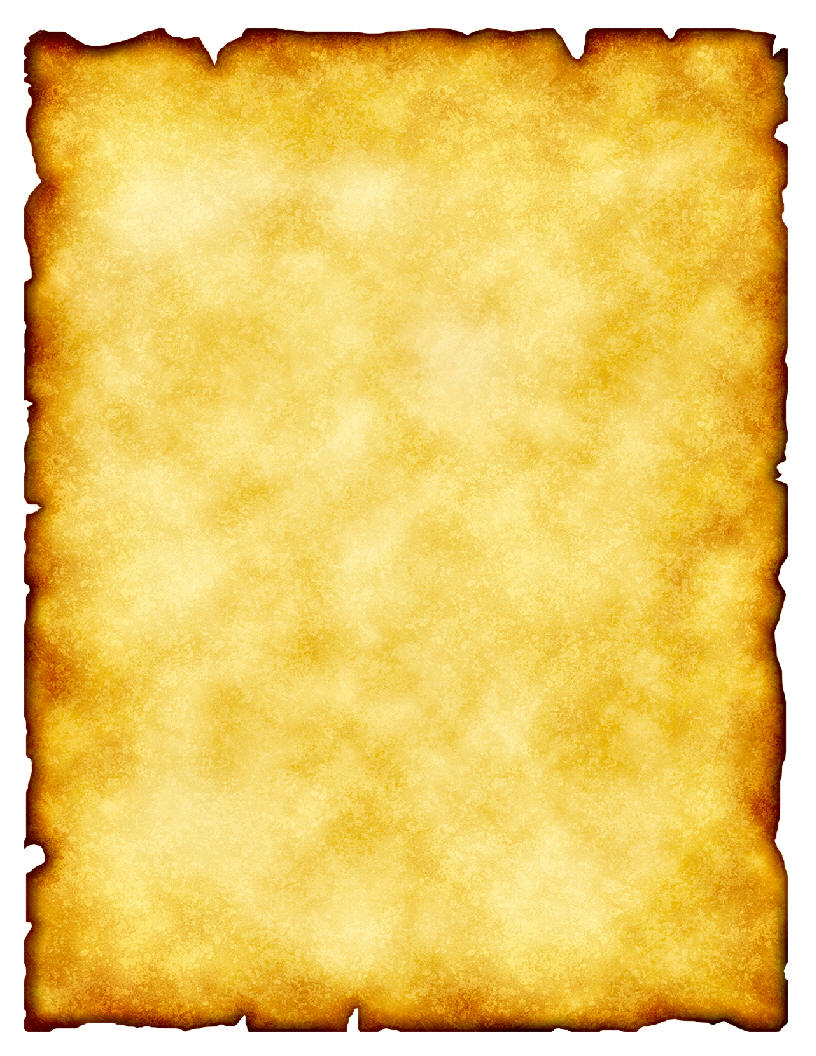 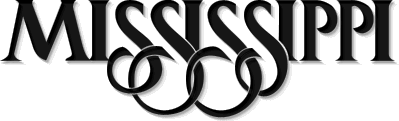 How did the constitution go into effect?
When the convention adjourned. 
November 1, 1890.
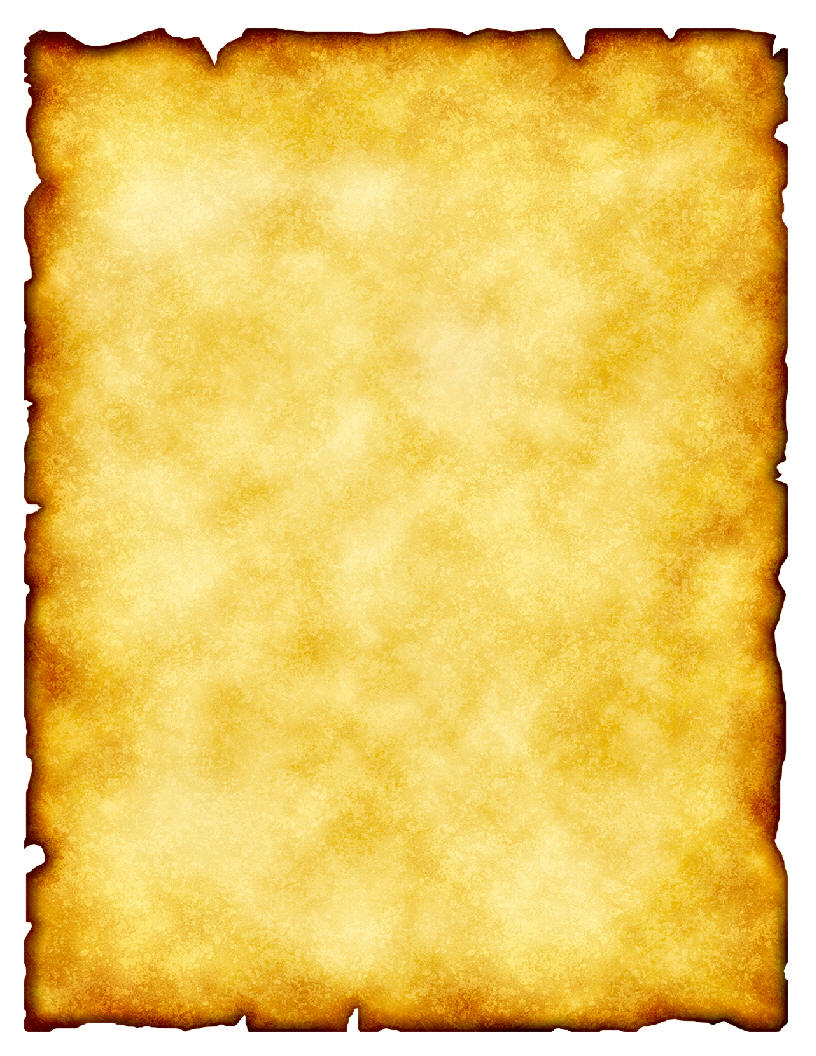 If you looking at the United States and           Mississippi constitutions together would there be any difference in the two?
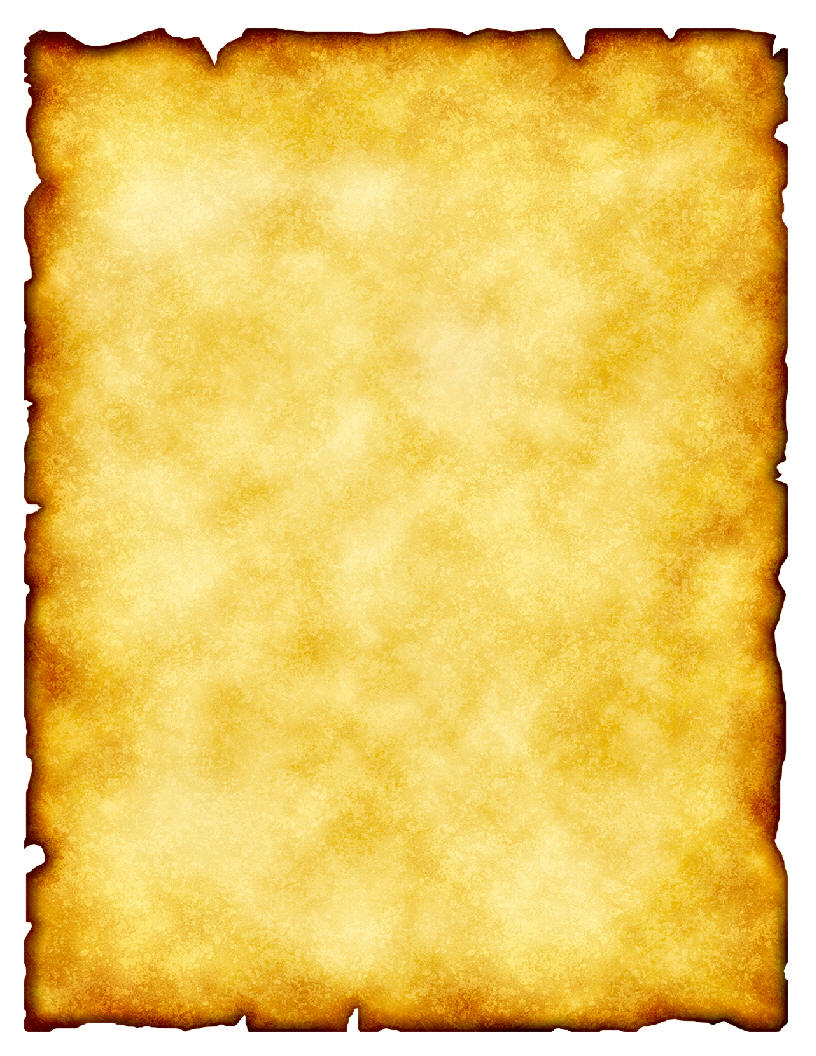 Yes
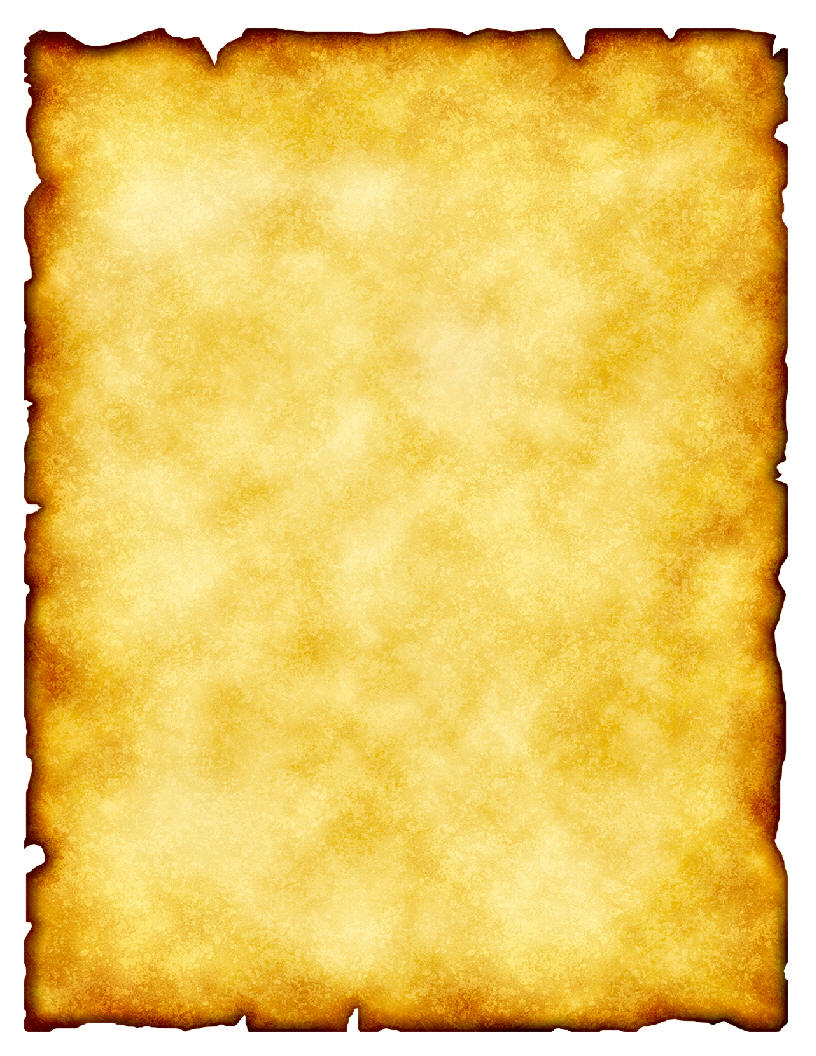 USA
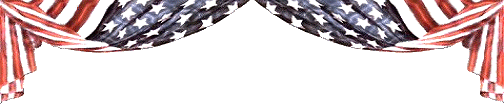 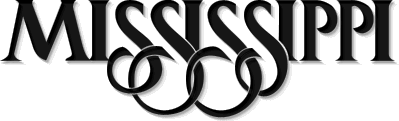 Mississippi’s Constitution is three times as long as the United States Constitution.
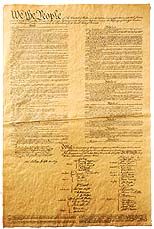 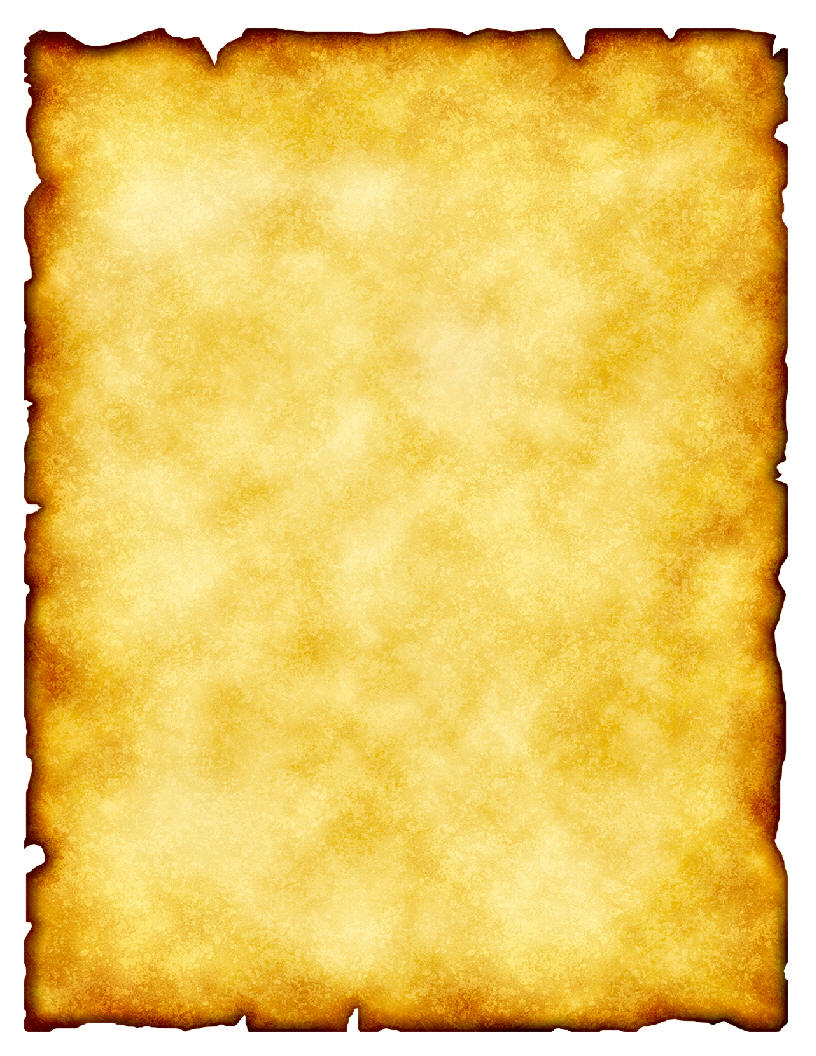 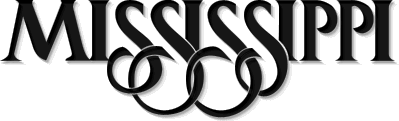 Why is the Mississippi Constitution 3X as long?
Greater detail.
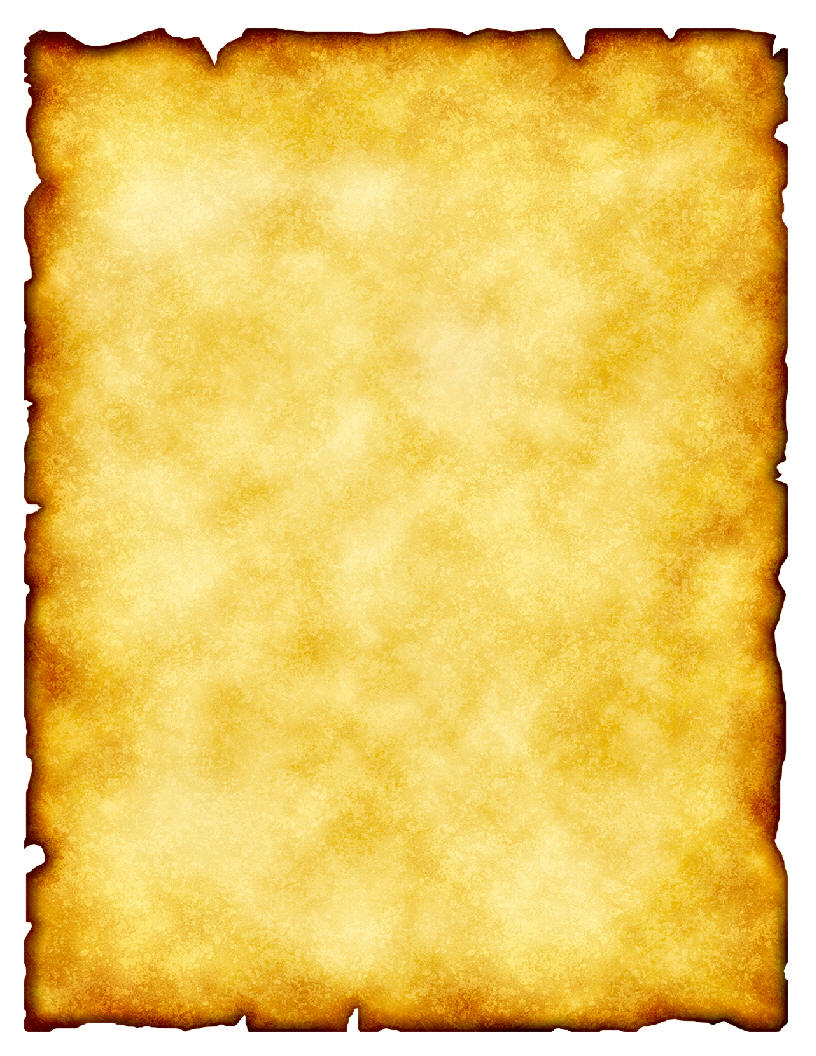 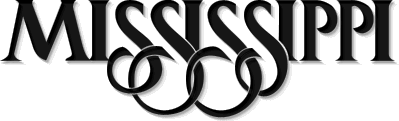 How did they write the Constitution of 1817?
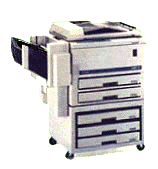 Copied it.
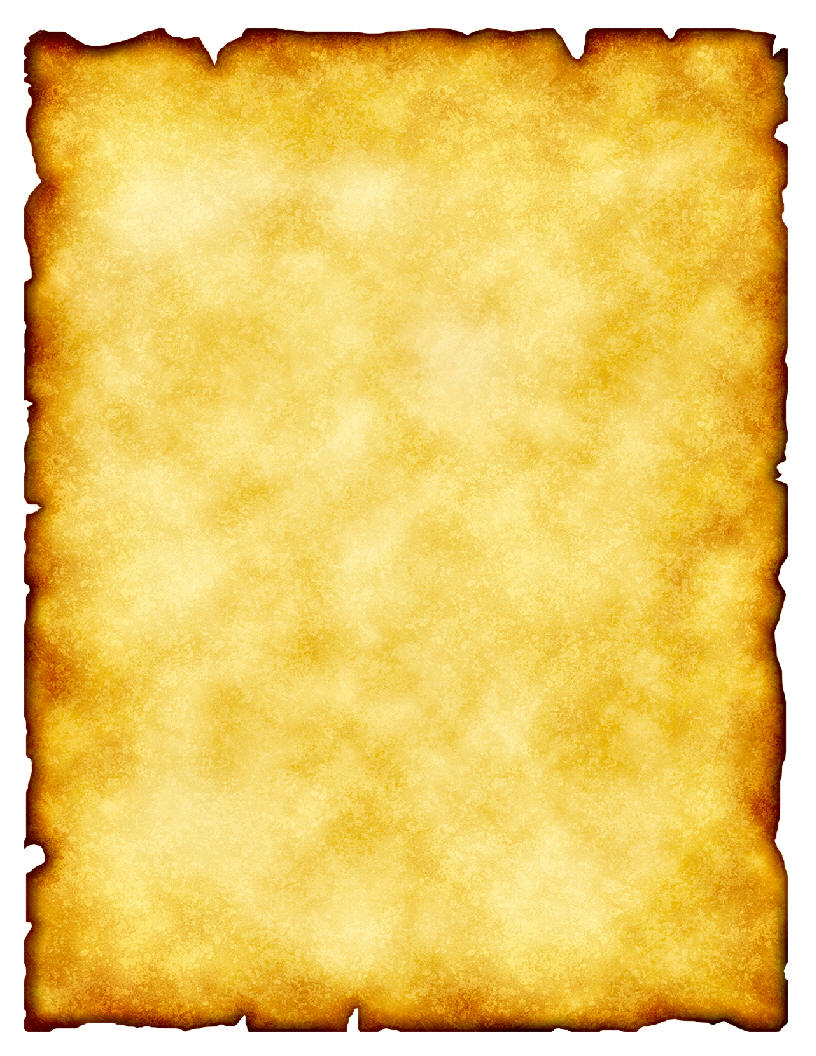 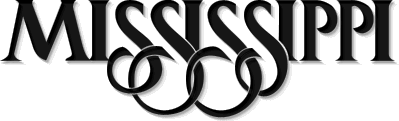 The basic principles in the United States Constitution are they the same as in the Mississippi Constitution?
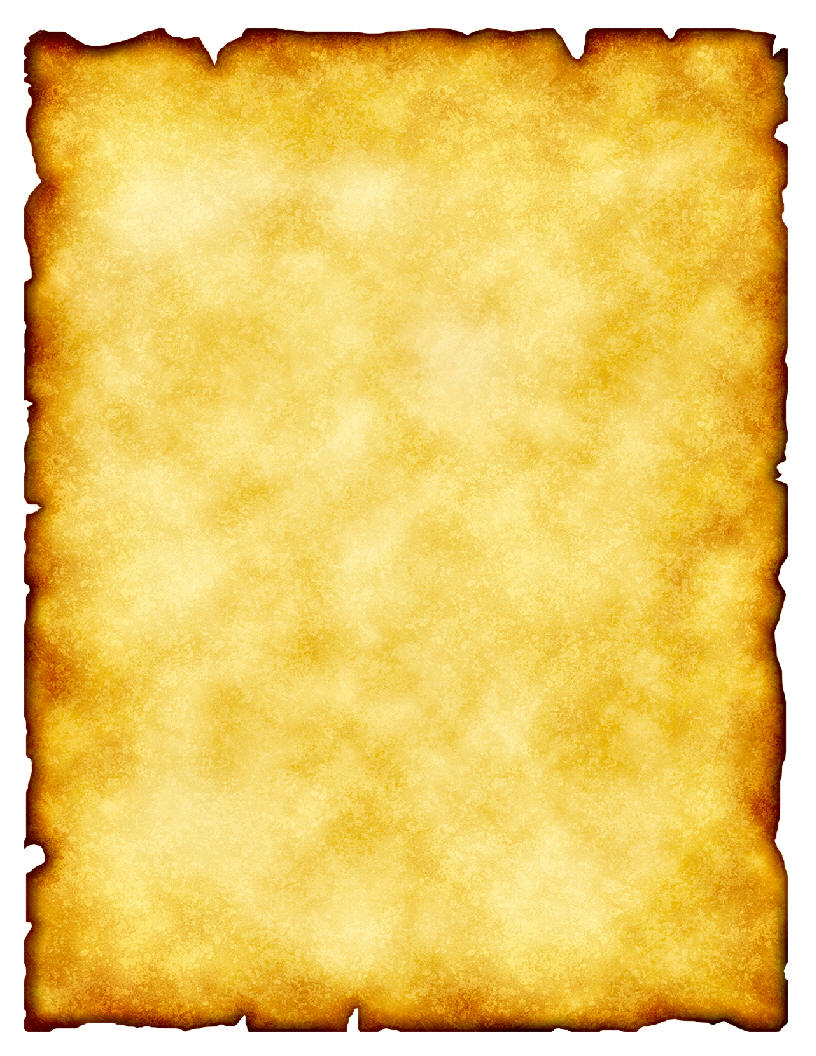 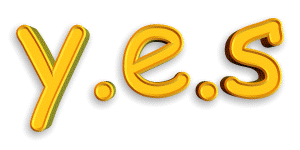 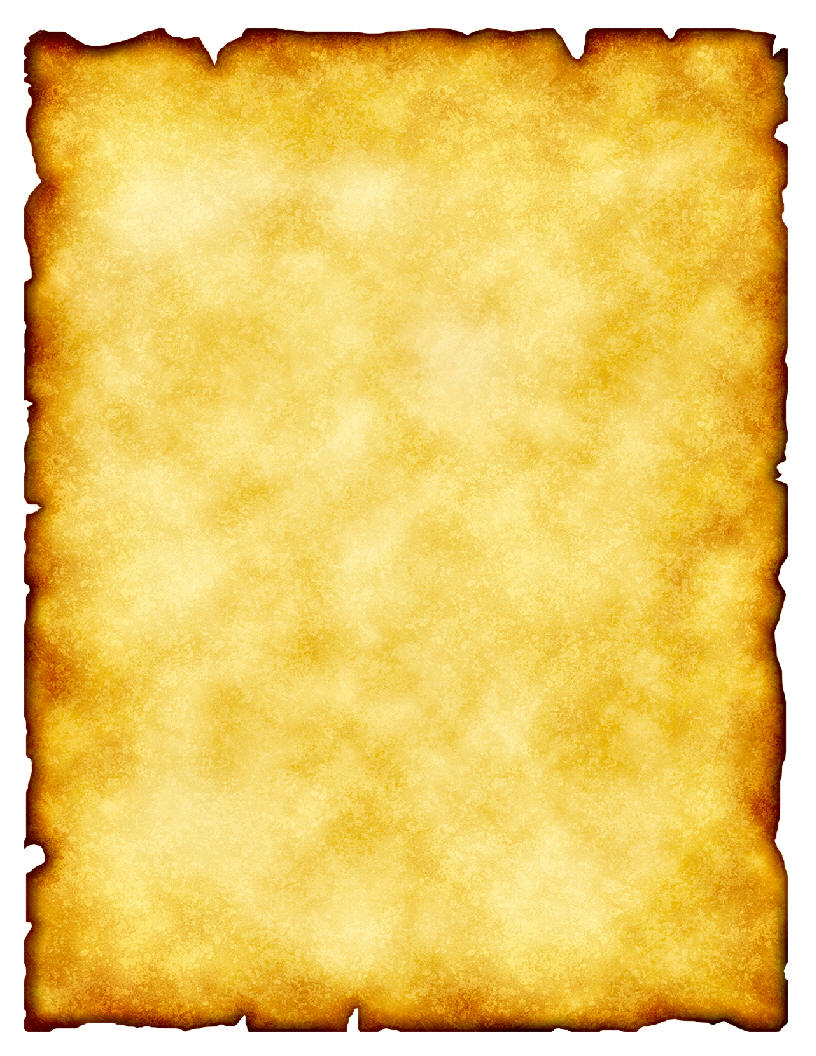 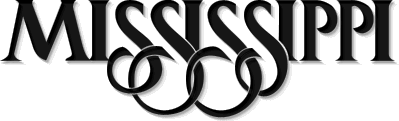 What is popular sovereignty?
The people set up the government and are sovereign (rule) over it.
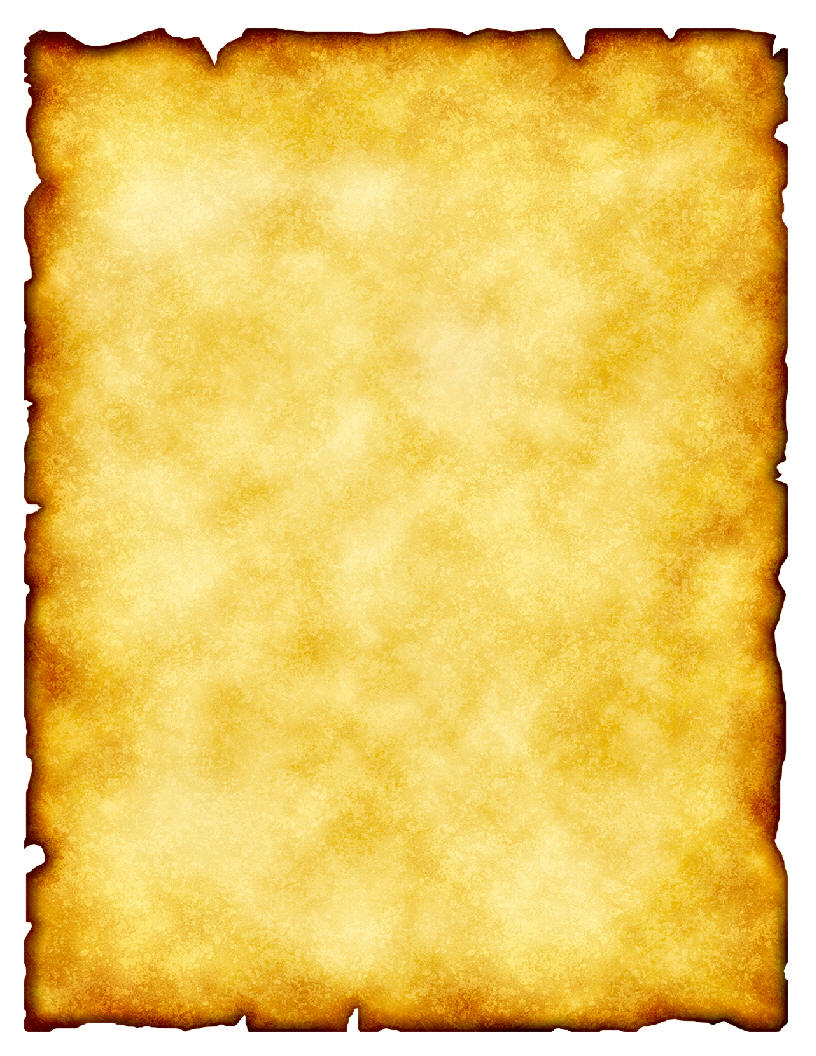 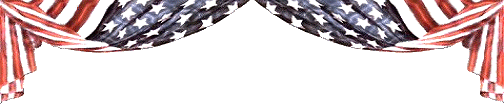 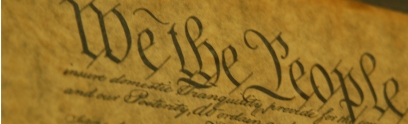 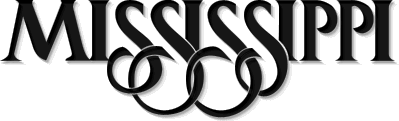 We the people of the United States, in order to form a more perfect union, establish justice, insure domestic tranquility, provide for the common defense, promote the general welfare, and secure the blessings of liberty to ourselves and our posterity, do ordain and establish this Constitution for the United States of America.
We, the people of Mississippi in convention assembled, grateful to Almighty God, and involving his blessing on our work, do ordain and establish this Constitution.
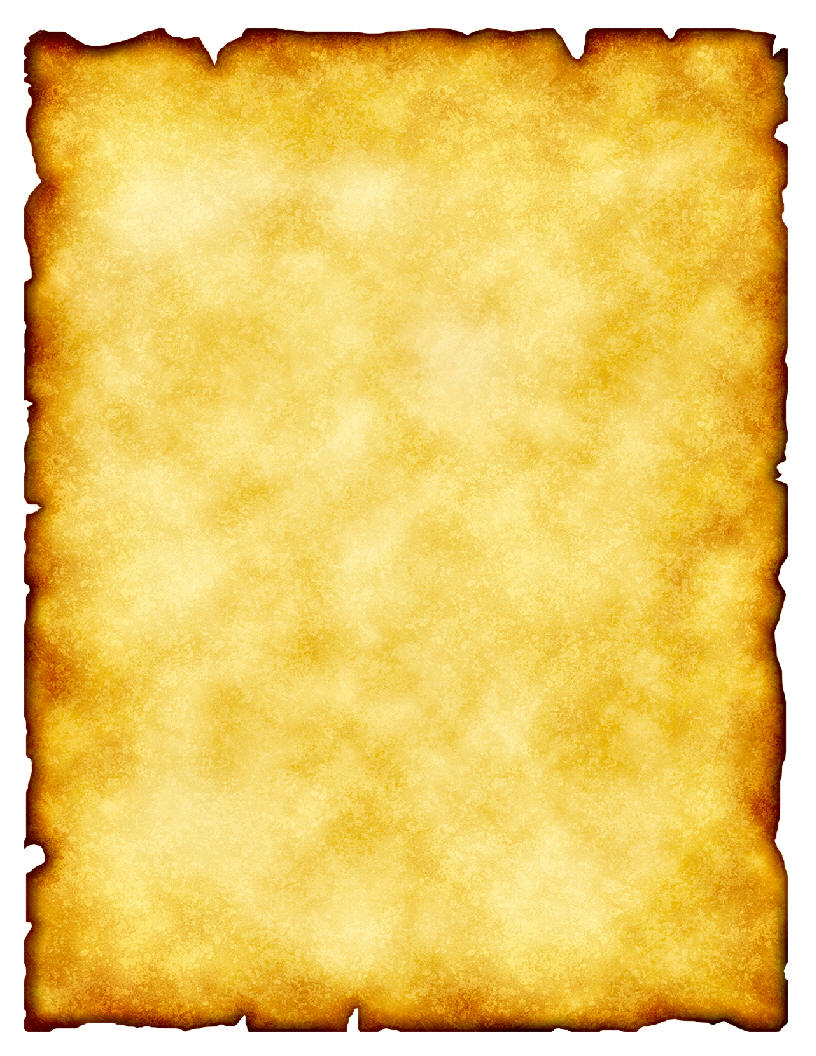 Are all governments set up and ruled by the people?
Sort of.
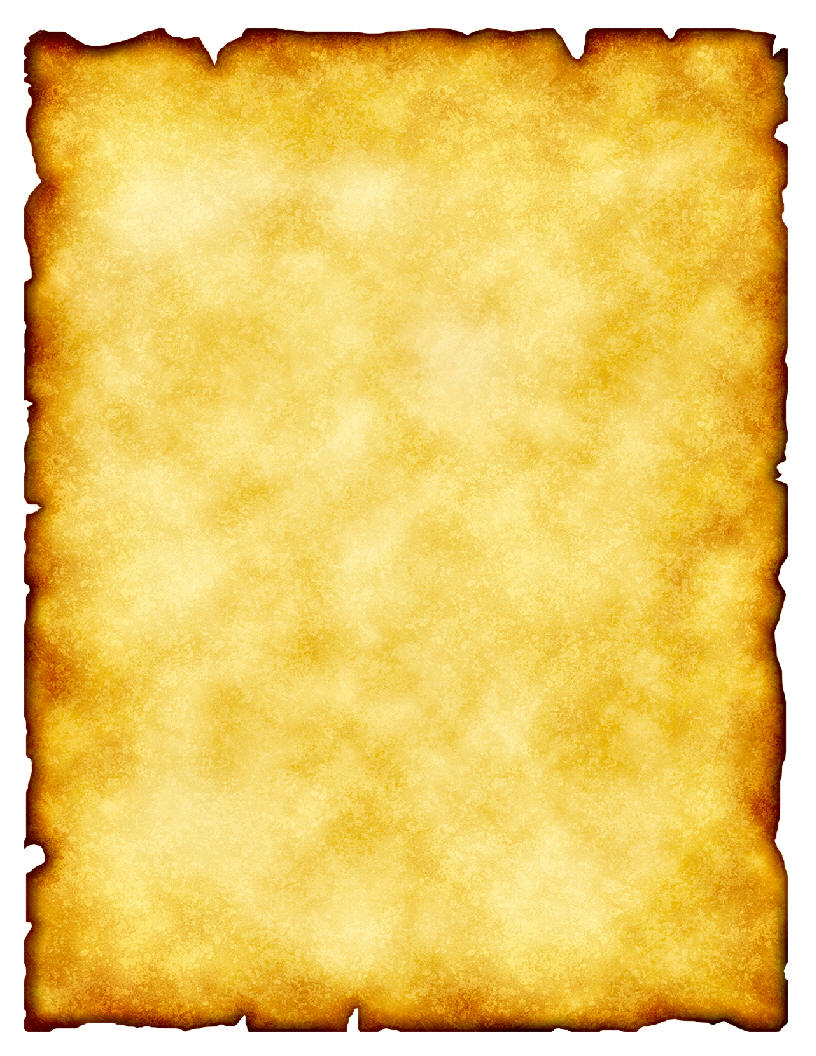 Where is Tian’an Men Square?
China’s Capital.
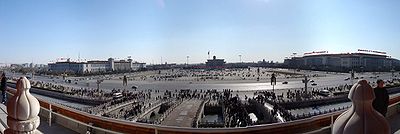 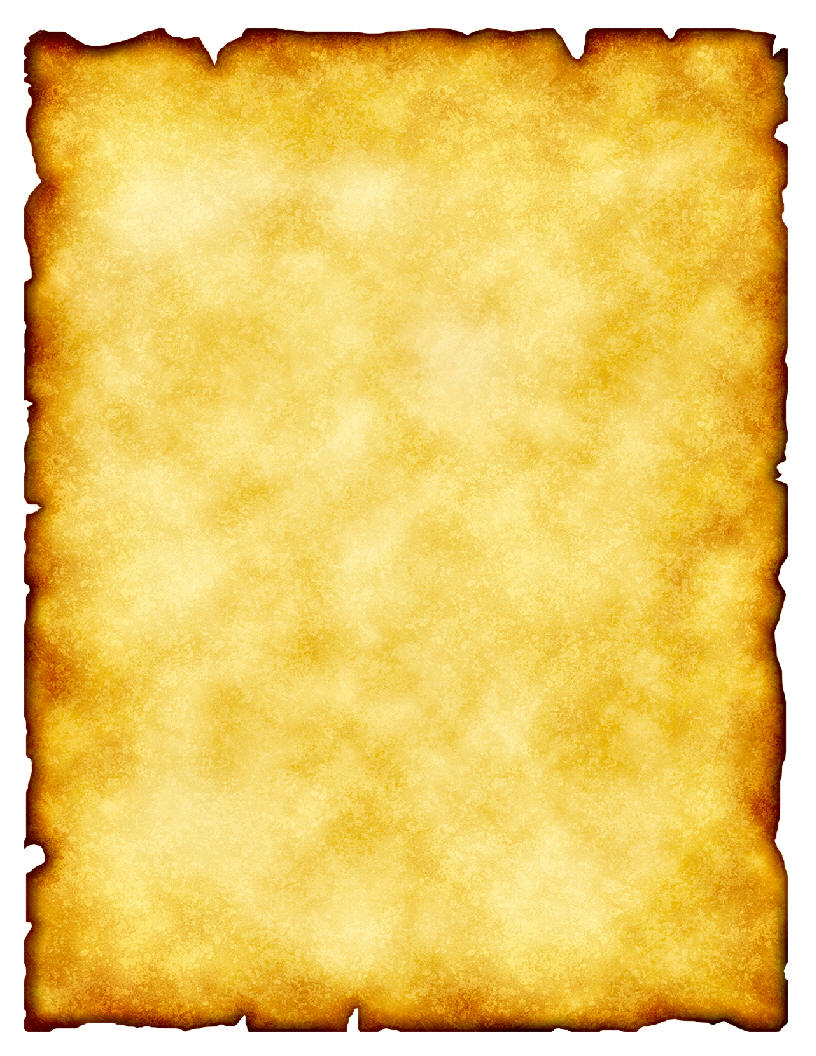 What happened in Tian’an Men Square on April 14, 1989?
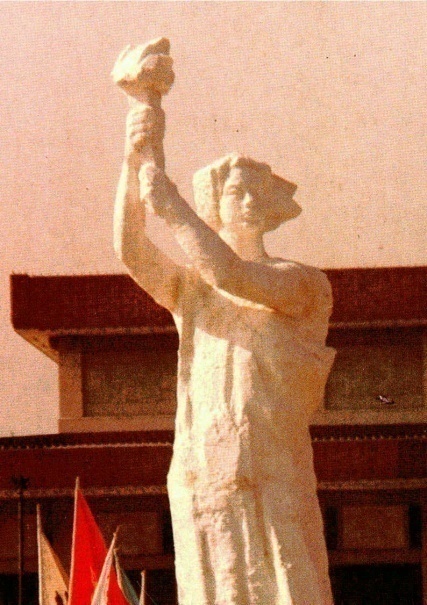 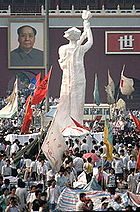 Protests.
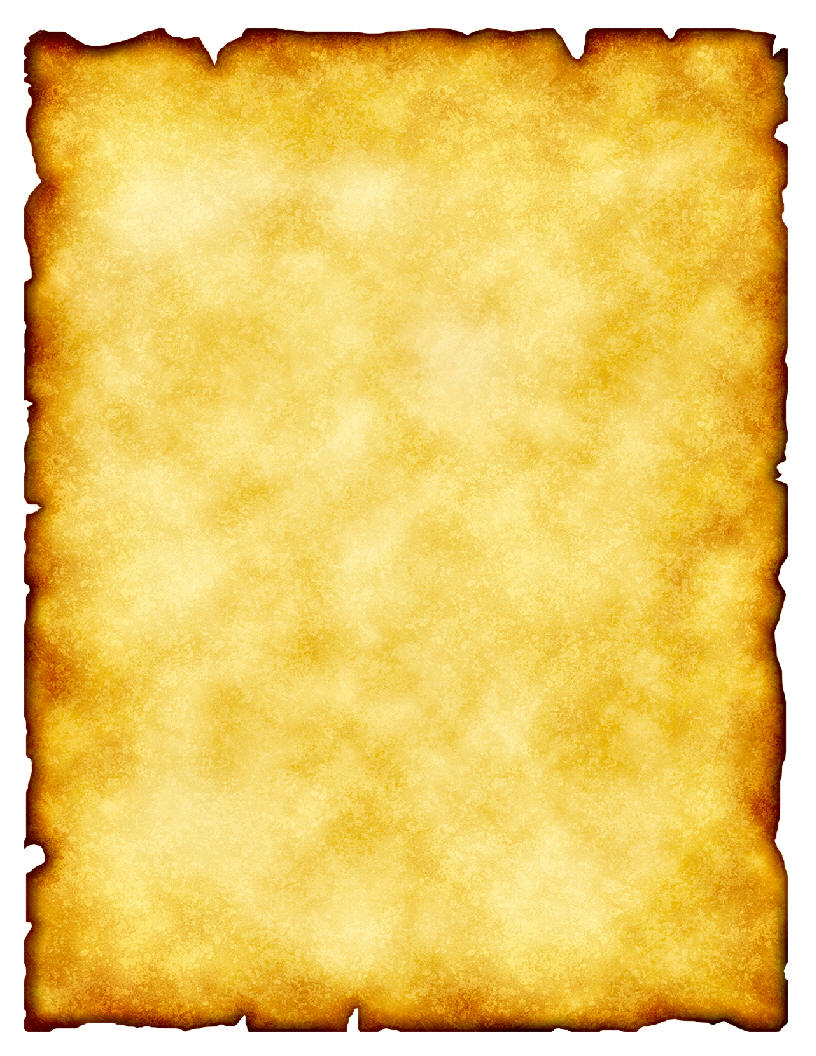 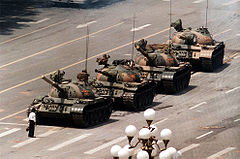 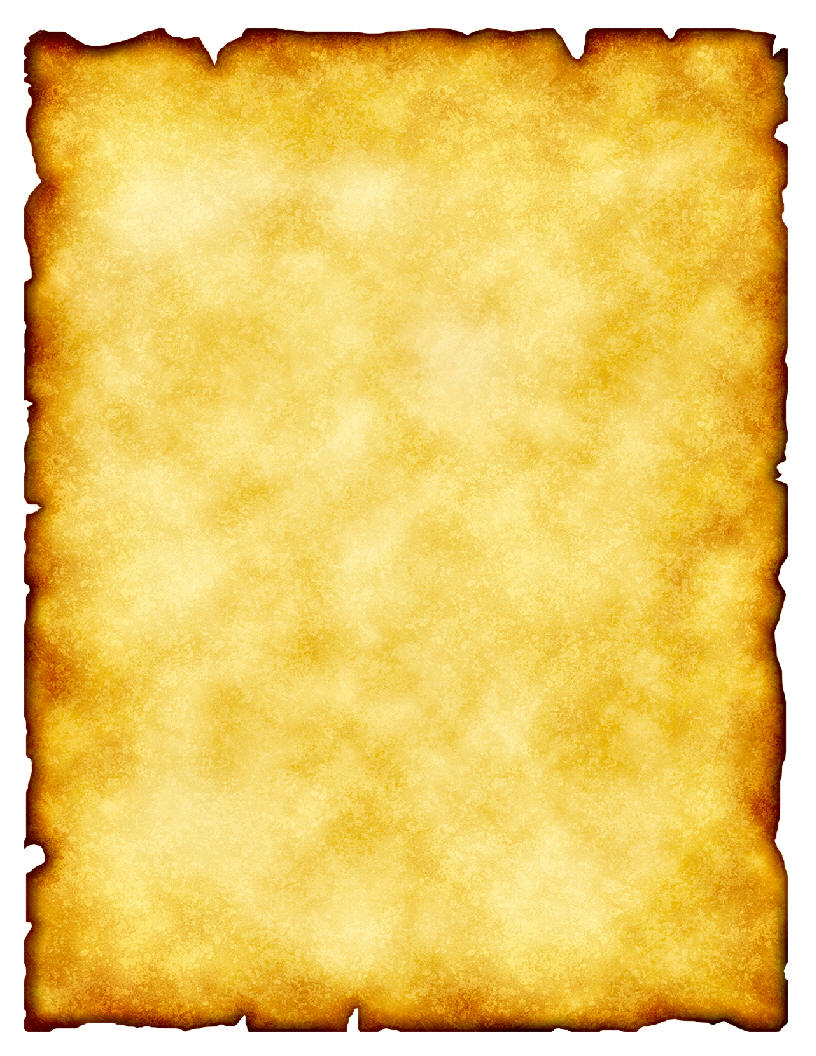 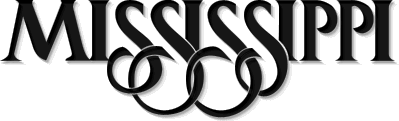 What are limits?
The Founders of the American system of government believed that there was a need to limit the role of government to avoid the abuse of power.
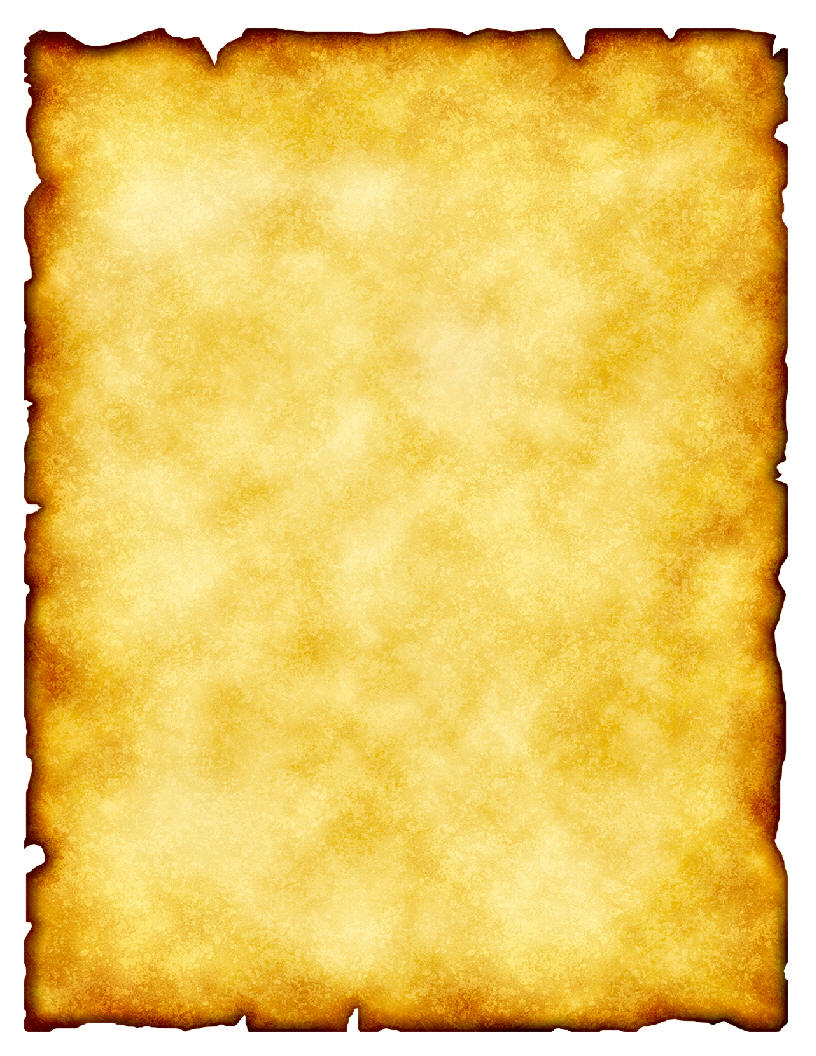 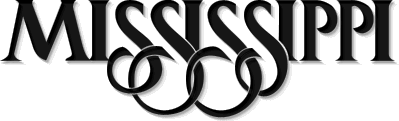 What is separation of power?
That when a single person or group has a large amount of power, they can become dangerous to citizens. Separation of Power is a method of removing the amount of power in any group’s hands, making it more difficult to abuse.
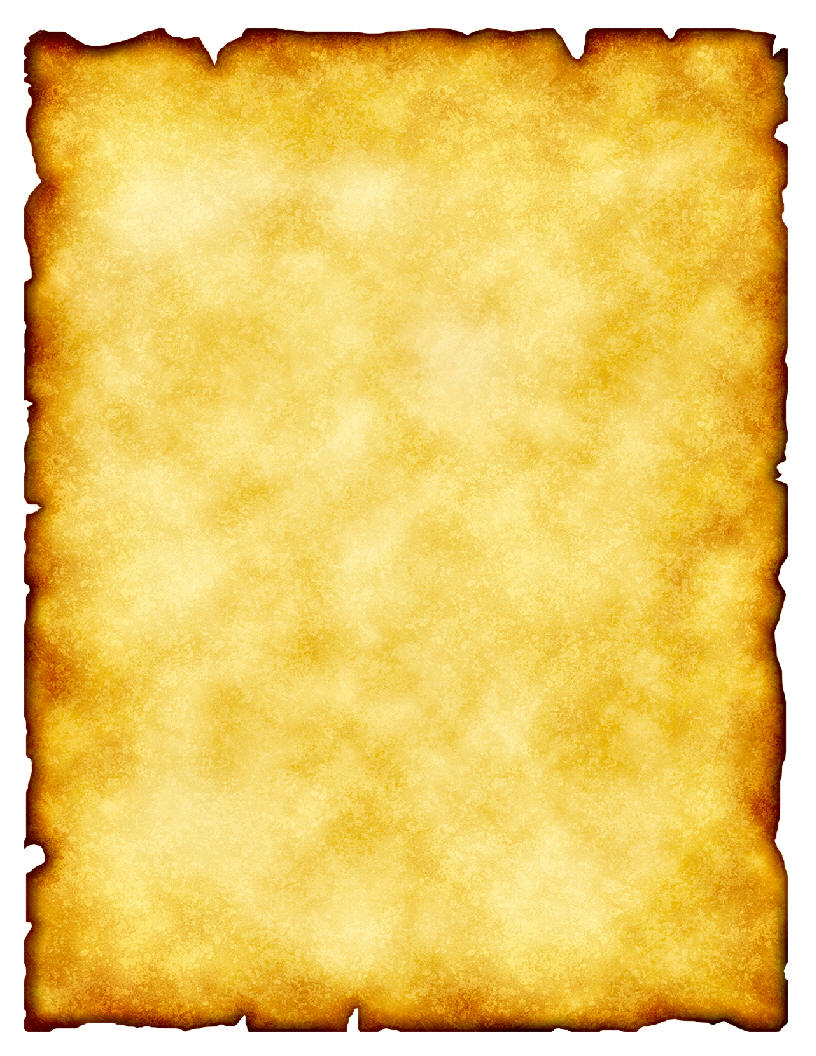 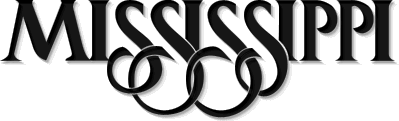 How do we use separation of power?
The Legislative Branch –
Make law.
The Executive Branch –
Enforces, executes and administers the law.
The Judicial Branch –
Interpret and apply the law.
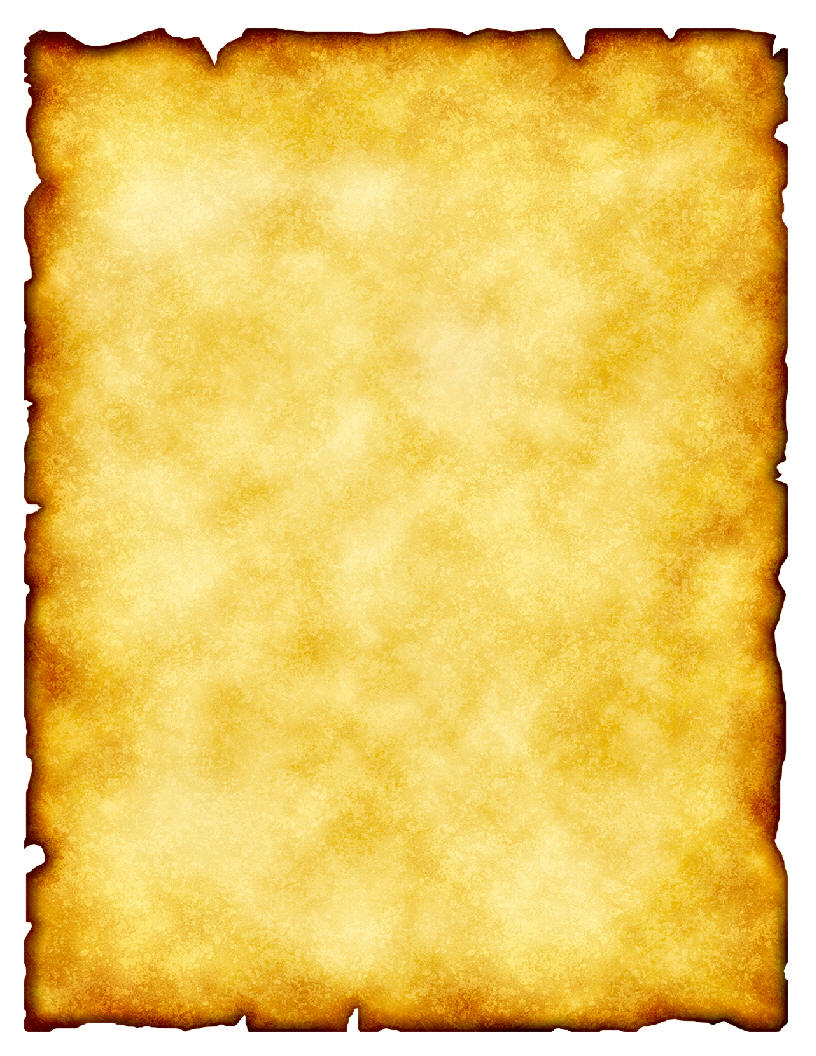 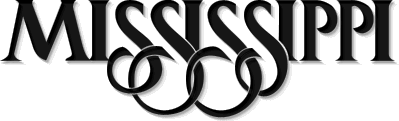 What are checks and balances?
Each branch of government can use its powers to promote equality amoung the branches.
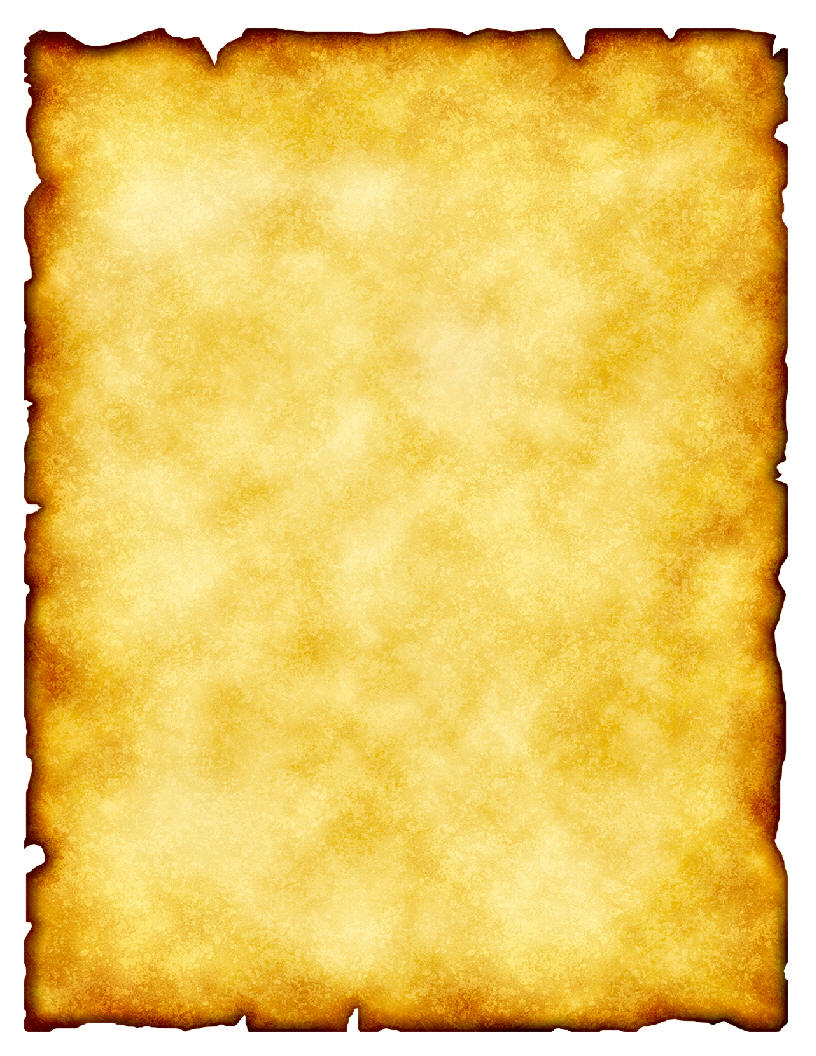 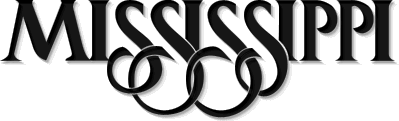 How do we change the constitution?
Amendments.
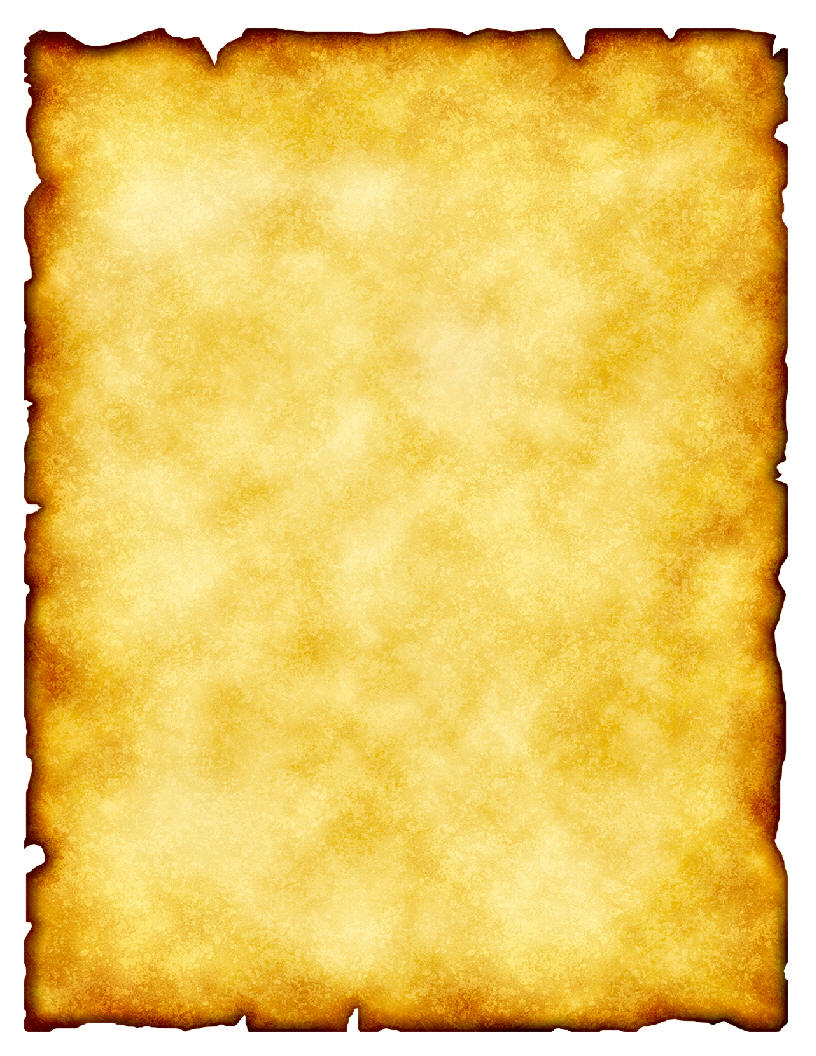 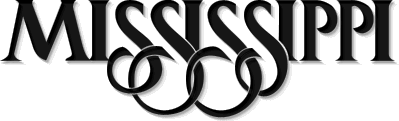 How many amendments have their been to the United States Constitution?
27
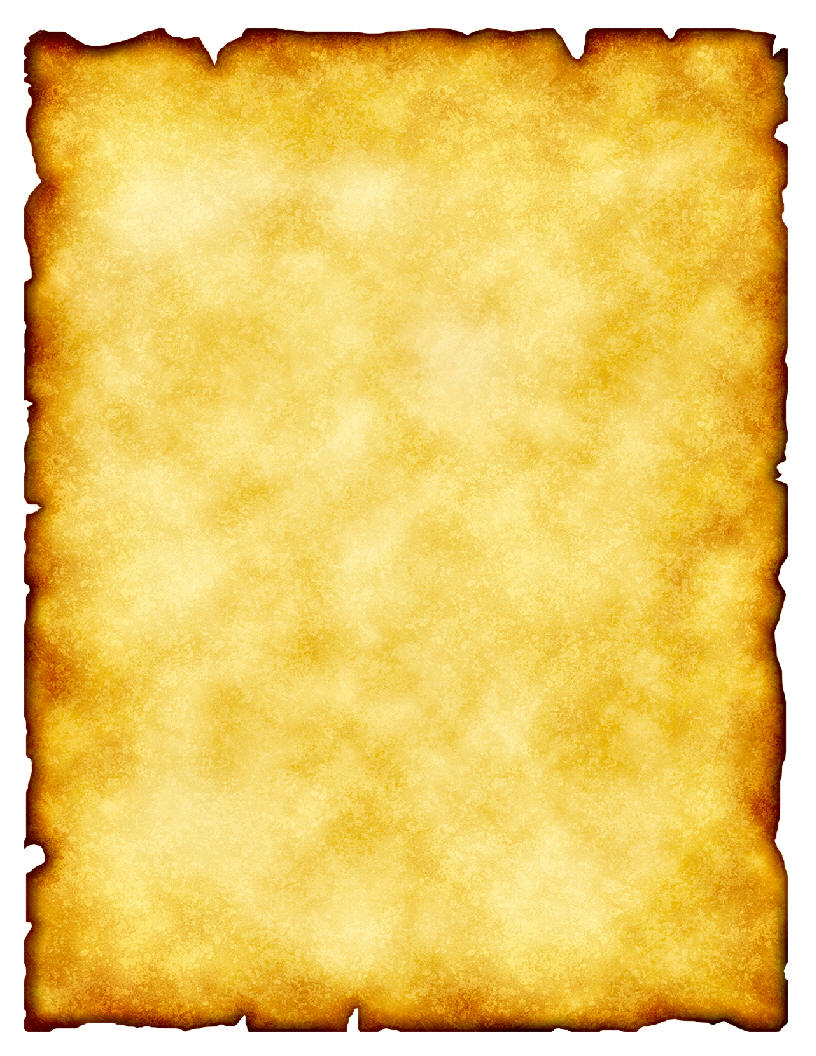 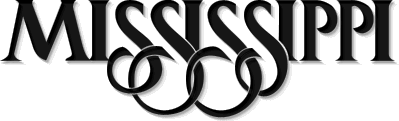 How many amendments have their been to the Mississippi Constitution?
121 by 2003
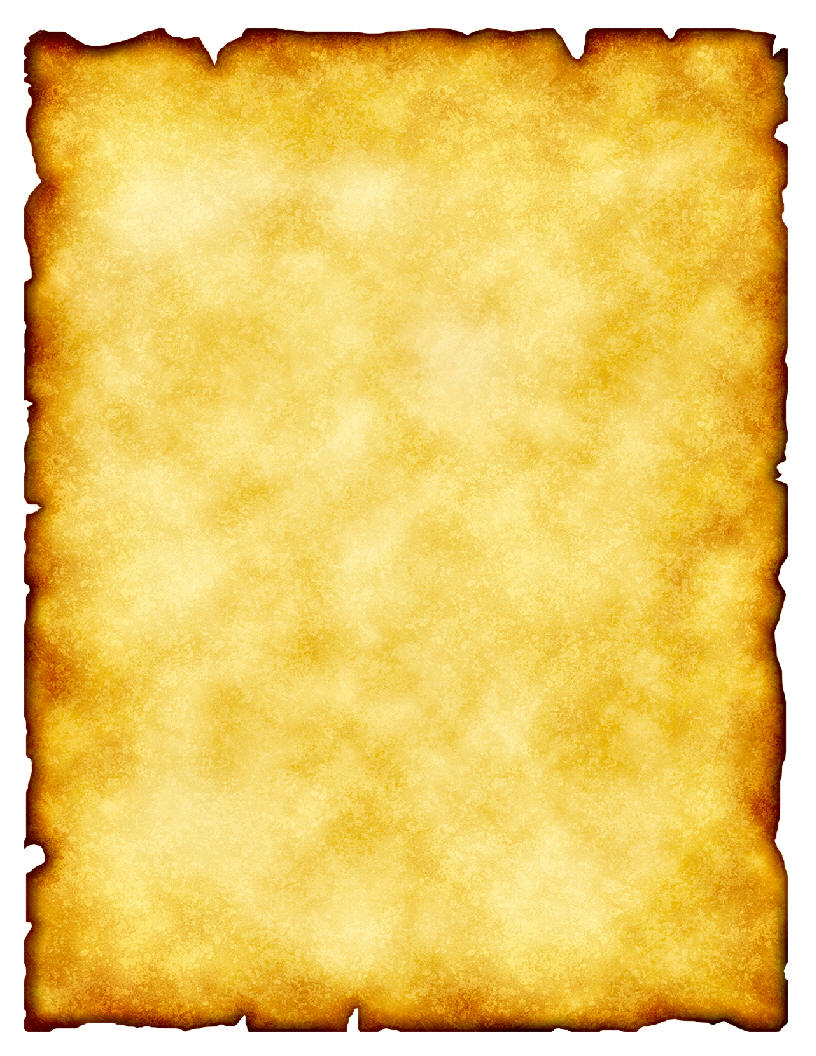 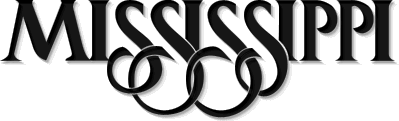 How do we begin to amend the Mississippi Constitution?
Usually it starts in the legislature.
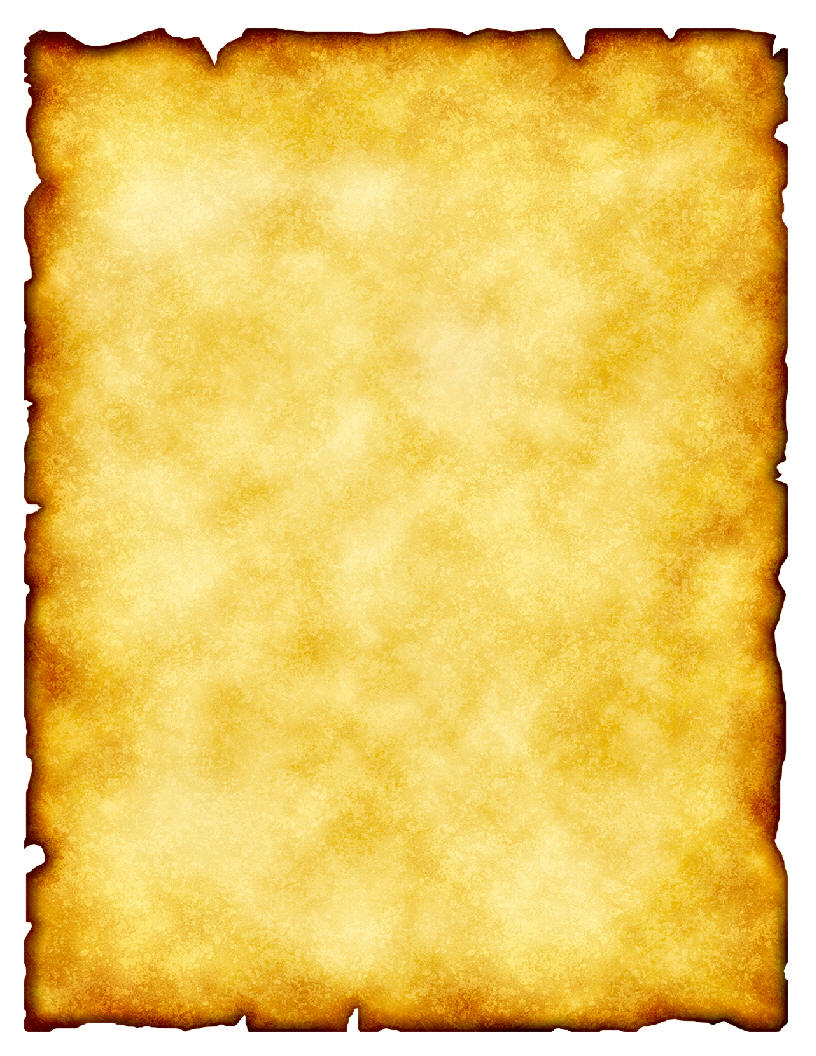 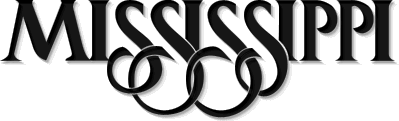 When a bill is proposed to amend the Mississippi Constitution what will it take to pass?
2/3 of each houses.
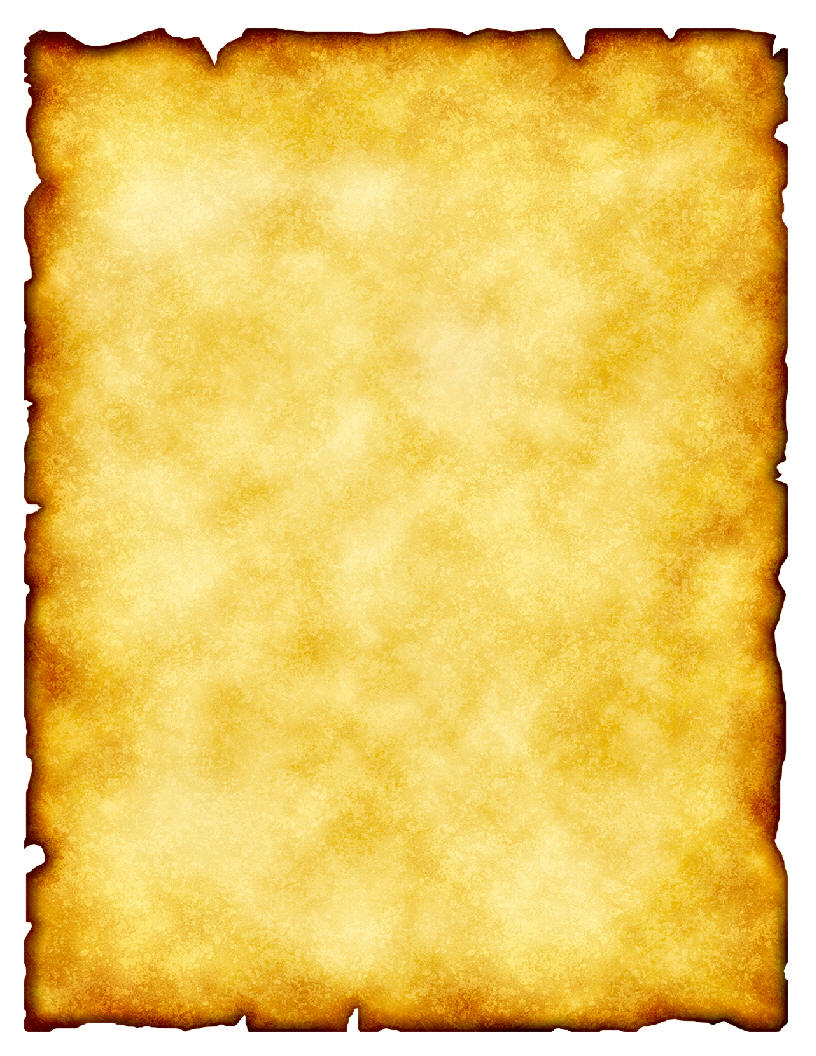 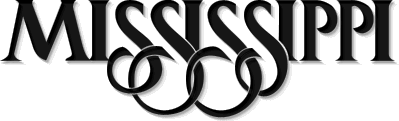 Is the Constitution amended after both houses approve it?
No, it is placed on a ballot for the people in the state to vote on.
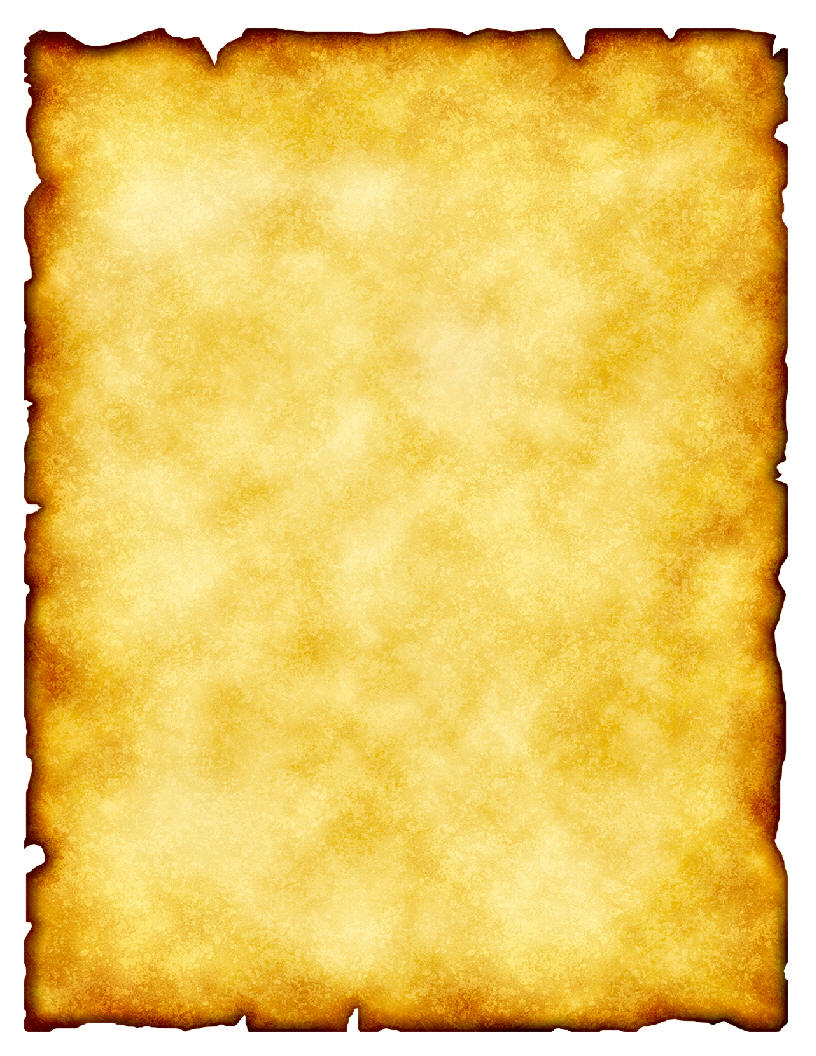 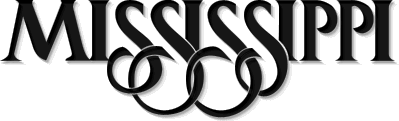 Can a student in High School change the constitution?
Yes
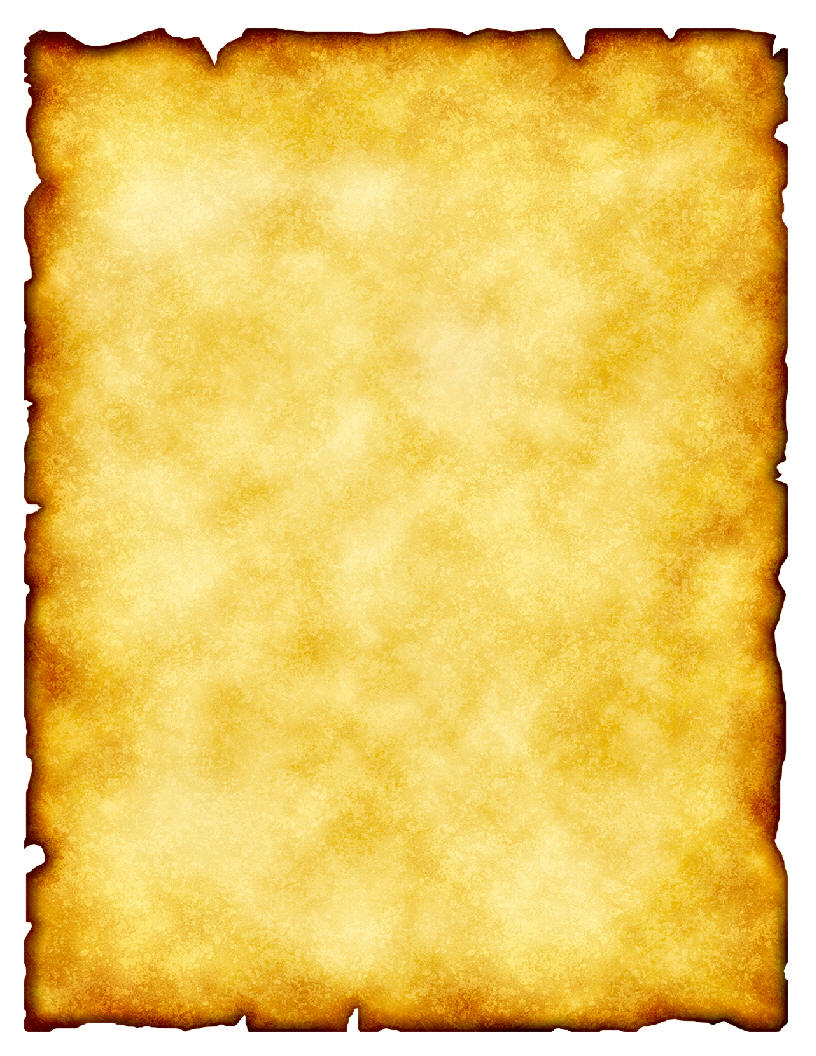 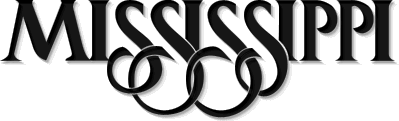 How do you change the constitution?
Indirect initiative.
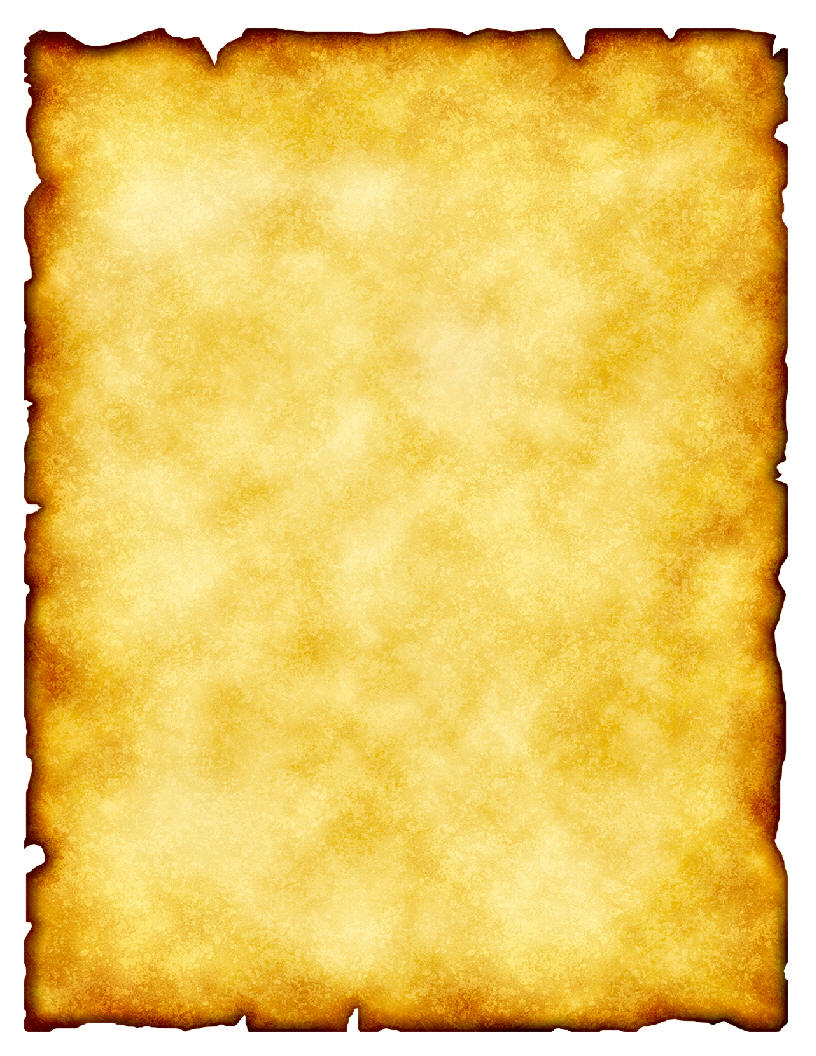 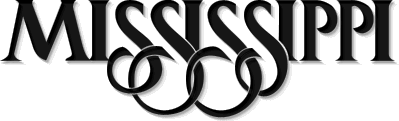 The proposed amendment must be signed by registered voters. What is the number of signatures required?
12% of the total number of votes cast in the last governor’s race.
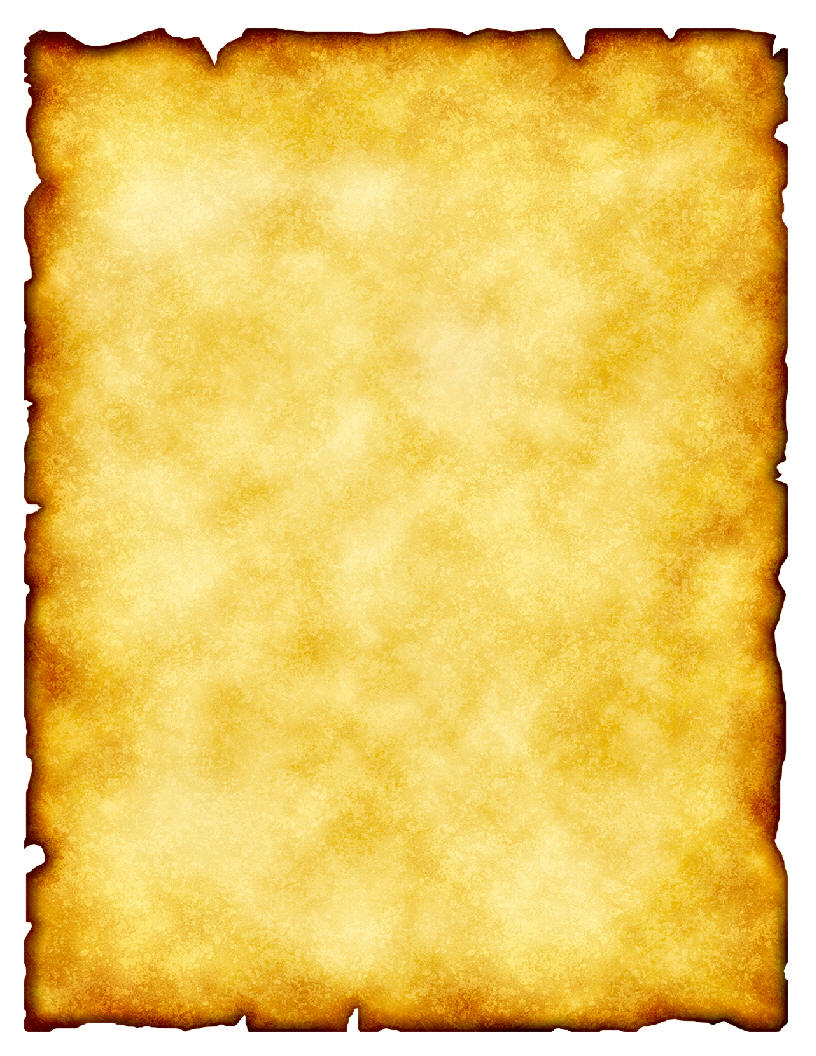 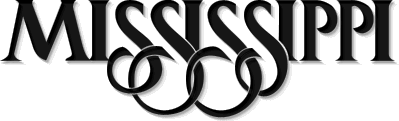 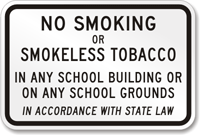 Brittany Baker (2004)
Mississippi State Legislature
Page 350
What is the basic job of the legislature?
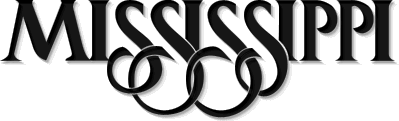 Make Law
What are the houses in the legislature?
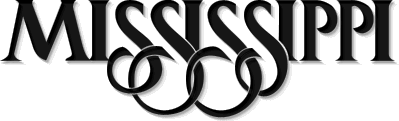 The Senate

The House of			 Representatives
How many senators?
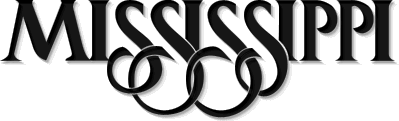 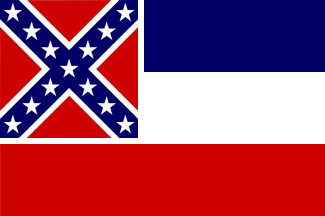 52

 100
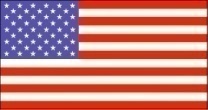 ARTICLE 13, Mississippi Constitution
Section 254
How many house members?
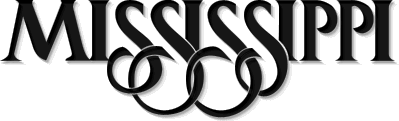 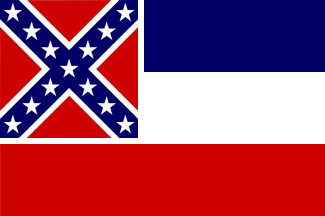 122

 435
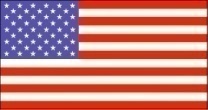 ARTICLE 13, Mississippi Constitution
Section 254
Senate
House of Representative
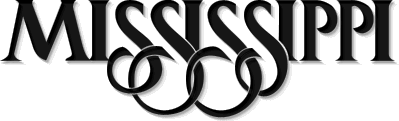 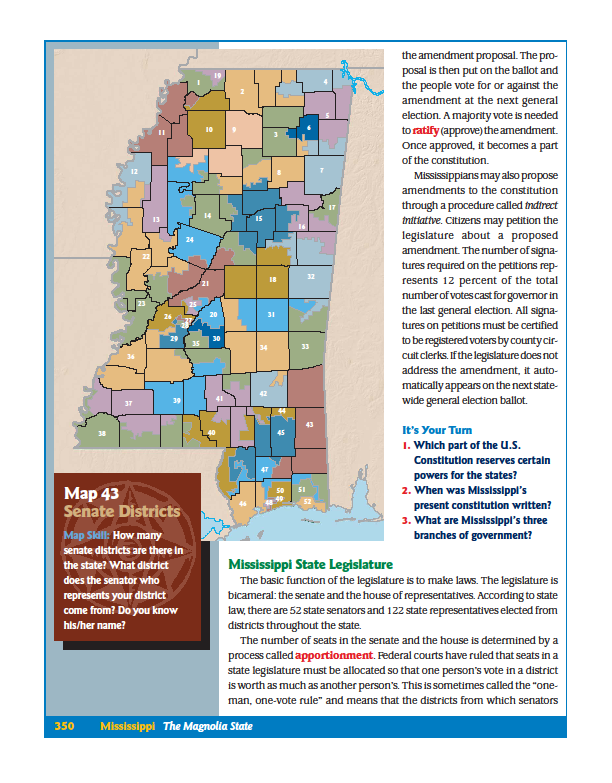 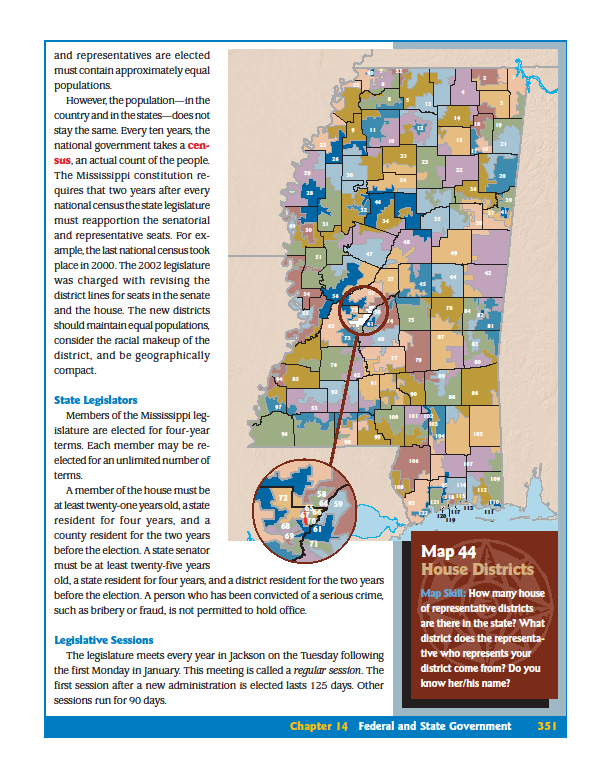 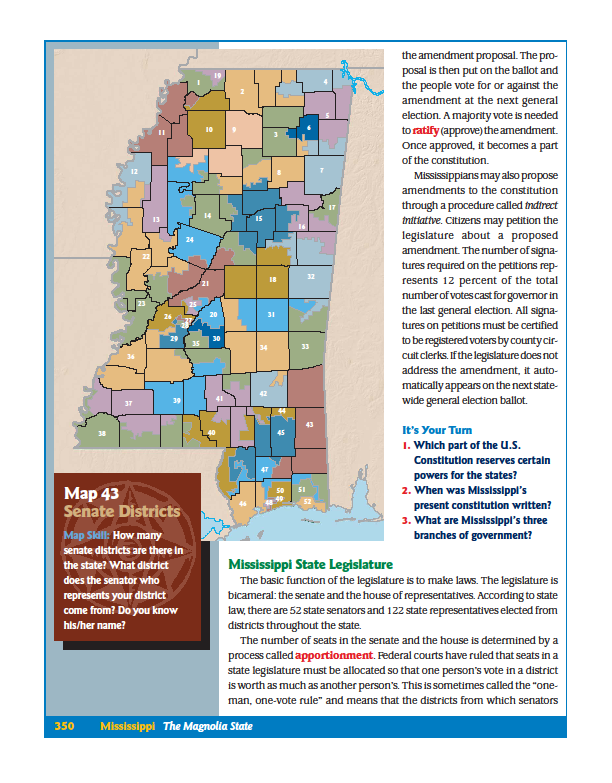 Page 350
Page 351
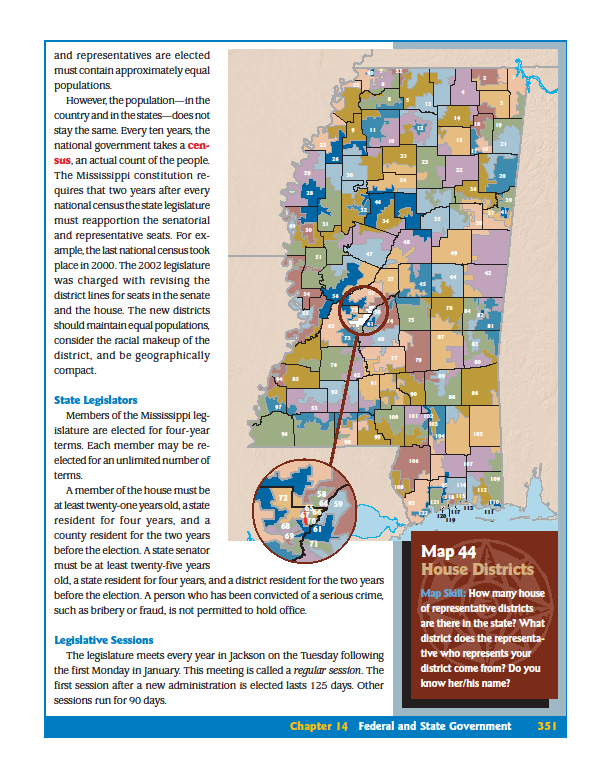 What is apportionment?
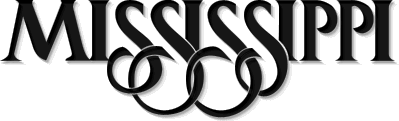 The process by which the number of seats in the senate and house are determined.
ARTICLE 13, Mississippi Constitution
When does the state do apportionment?
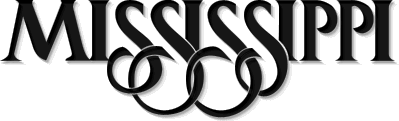 Within the first two years after a national census.
ARTICLE 13, Mississippi Constitution
Section 254
How long do the members of the legislators serve?
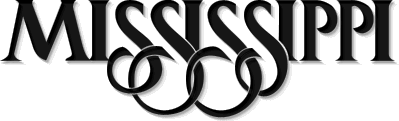 4 years. 
  May be reelected for an unlimited number of terms.
ARTICLE 4, Mississippi Constitution
Section 34 and 35
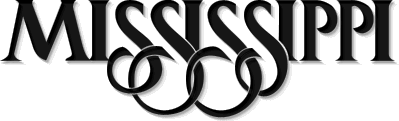 If you would like to run for a seat in the House of Representatives you must be:
21 years or older.       
A state resident for 4 or more years.
A district resident for 2 or more years.
ARTICLE 4, Mississippi Constitution
Section 41
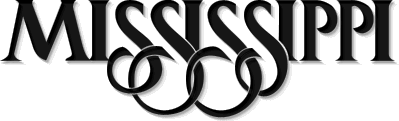 If you would like to run for a seat in the Senate you must be:
25 years or older.       
A state resident for 4 or more years.
A district resident for 2 or more years.
ARTICLE 4, Mississippi Constitution
Section 42
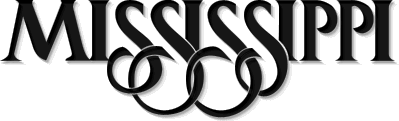 Rape
Bank 
Robbery
If you have convicted of a major felony, you can not hold office.
Bribery
Murder
Fraud
ARTICLE 4, Mississippi Constitution
Section 44
The Legislature meets every year for regular session, when will it start?
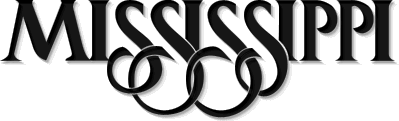 “On the Tuesday after the first Monday of January of the year A.D., 1970, and annually thereafter, unless sooner convened by the Governor.”
ARTICLE 4, Mississippi Constitution
Section 36
How many days is regular session?
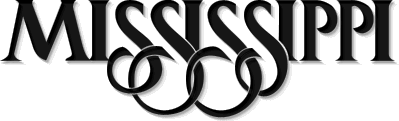 New Administration  125 days.

Old Administration   90 days
ARTICLE 4, Mississippi Constitution
Section 36
Are their more session than regular session?
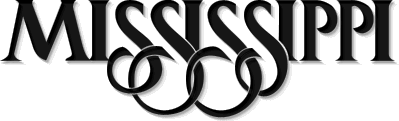 The governor can call a special session.
“Unless sooner convened by the Governor.”
ARTICLE 4, Mississippi Constitution
Section 36
The Special session in 2002.
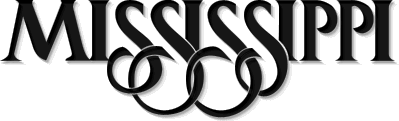 On September 5, 2002, Mississippi Governor Ronnie Musgrove called for a special session on tort reform.
Page 354
A cap on non-economic 	awards of $500,000 until 	2011, $750,000
	until 2017, and $1 million 	thereafter.
The last Special session was in 2008.
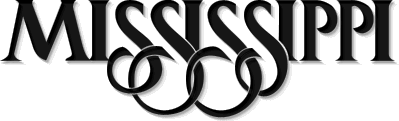 The House committee on Medicaid tried to pass a bill to fund a $90 million Medicaid shortfall using a cigarette tax and a hospital tax.
Other Powers of the Legislature
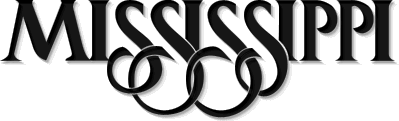 Impeach. 
  House chooses the Governor (if no candidate receives a majority of the popular vote.
ARTICLE 4, Mississippi Constitution
Section 49 
ARTICLE 5, Mississippi Constitution
Section 141
Organization of the Senate
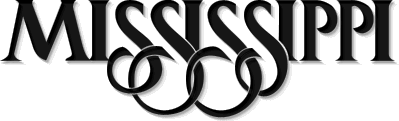 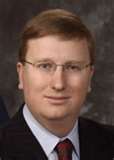 Lieutenant Governor presides over the senate. 


  President pro tempore when the Lieutenant Governor is absent.
Tate Reeves (R)
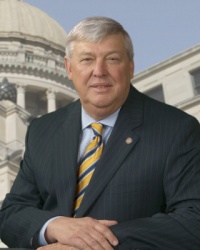 Terry W. Brown (R)
Organization of the House
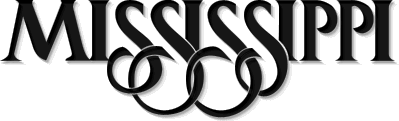 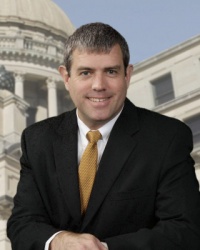 Speaker of the house presides over the house. 


  Speaker pro tempore when the Speaker is absent.
Philip Gunn (R)
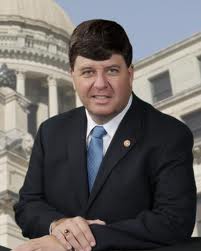 Greg Snowden (R)
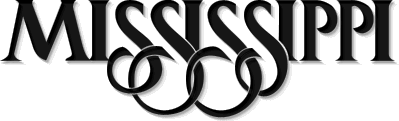 How are laws made?
Schoolhouse Rock
I'm Just a Bill
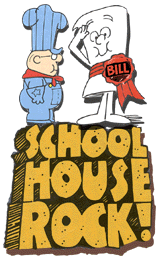 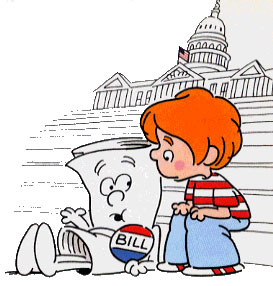 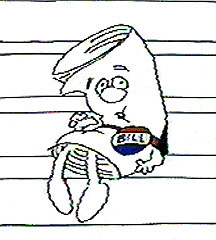 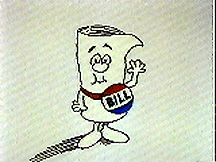 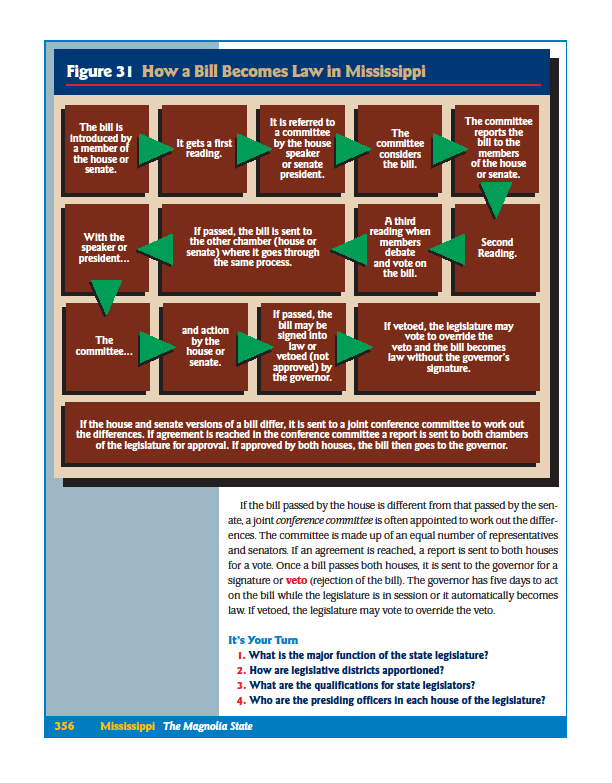 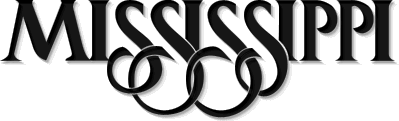 Page 356
Summary
Constitution
Mississippi Constitution.
Principles of the Constitution.
Changing the Constitution.
Mississippi Legislature
How it is set-up.
Sessions
Power
Organization
How to make a law.
So can you make political cartoons at Olive Branch High School?
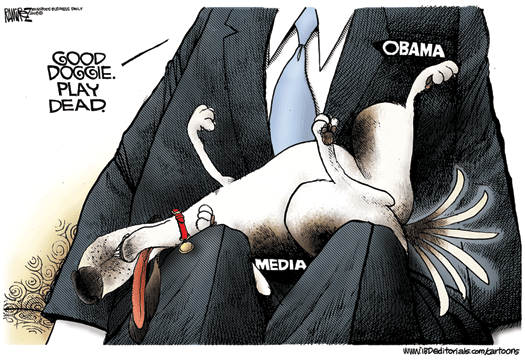 Assignment  for next class.
Read pages 357 to 363.